The Budker Institute of Nuclear Physics
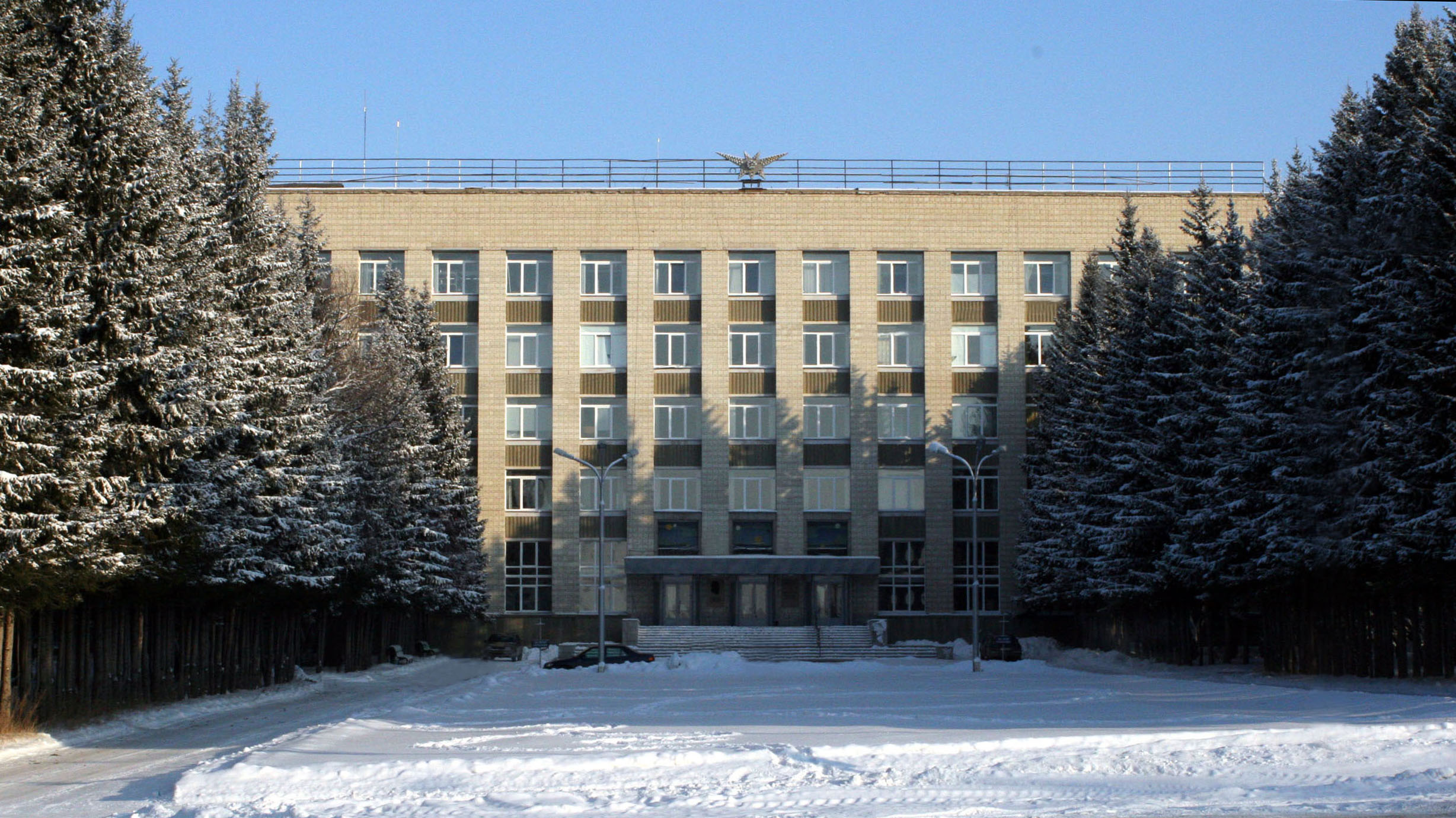 11/16/2023
E.Pyata, et al., BINP, PANDA Magnet
1
Schedule of assembling of the PANDA solenoid
Yoke assembling procedure
11/16/2023
E.Pyata, et al., BINP, PANDA Magnet
3
Yoke assembling procedure
Weight octant – 20,4 t
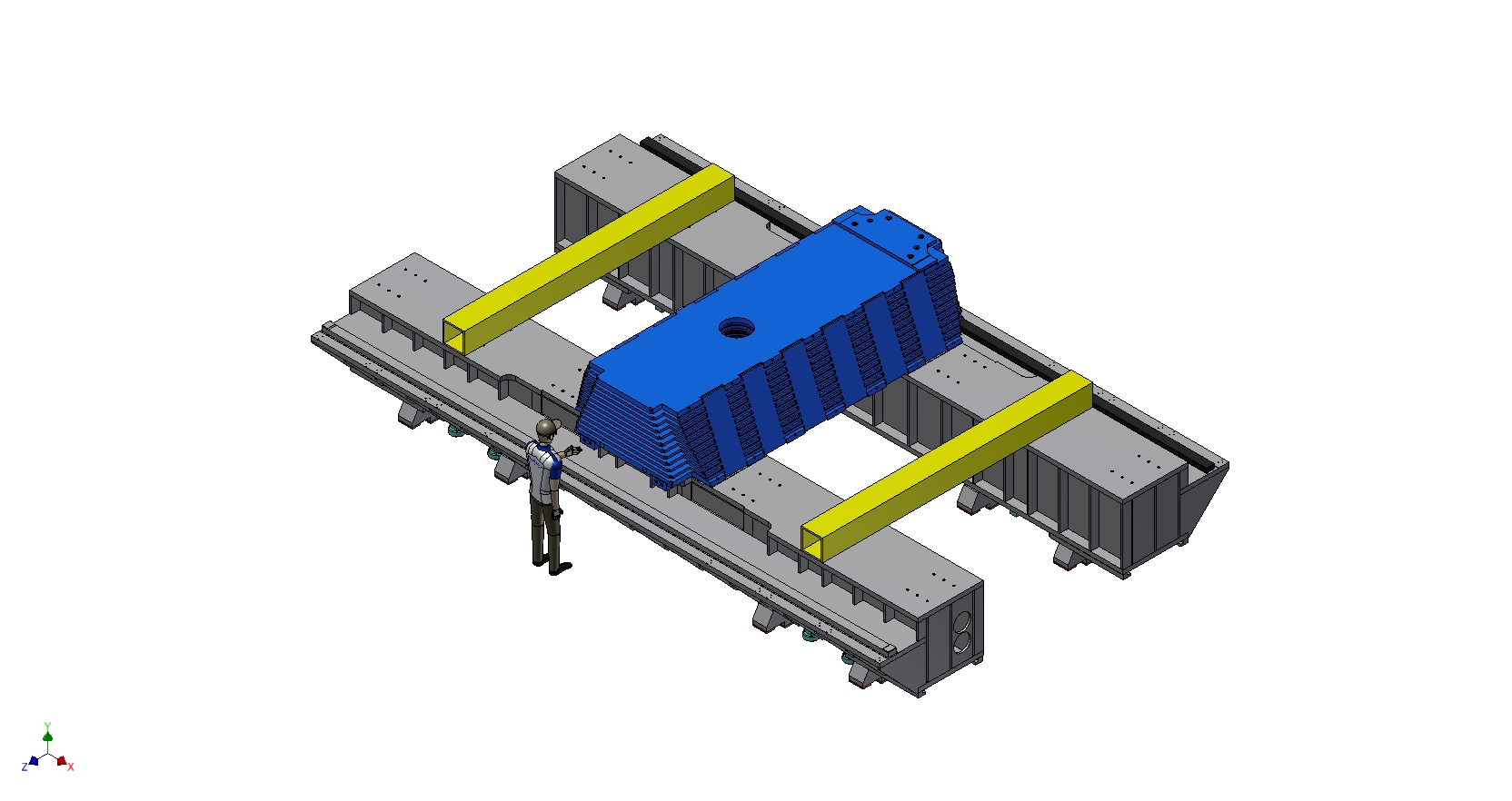 Installation and alignment of the first W1 octant.
11/16/2023
E.Pyata, et al., BINP, PANDA Magnet
4
Yoke assembling procedure
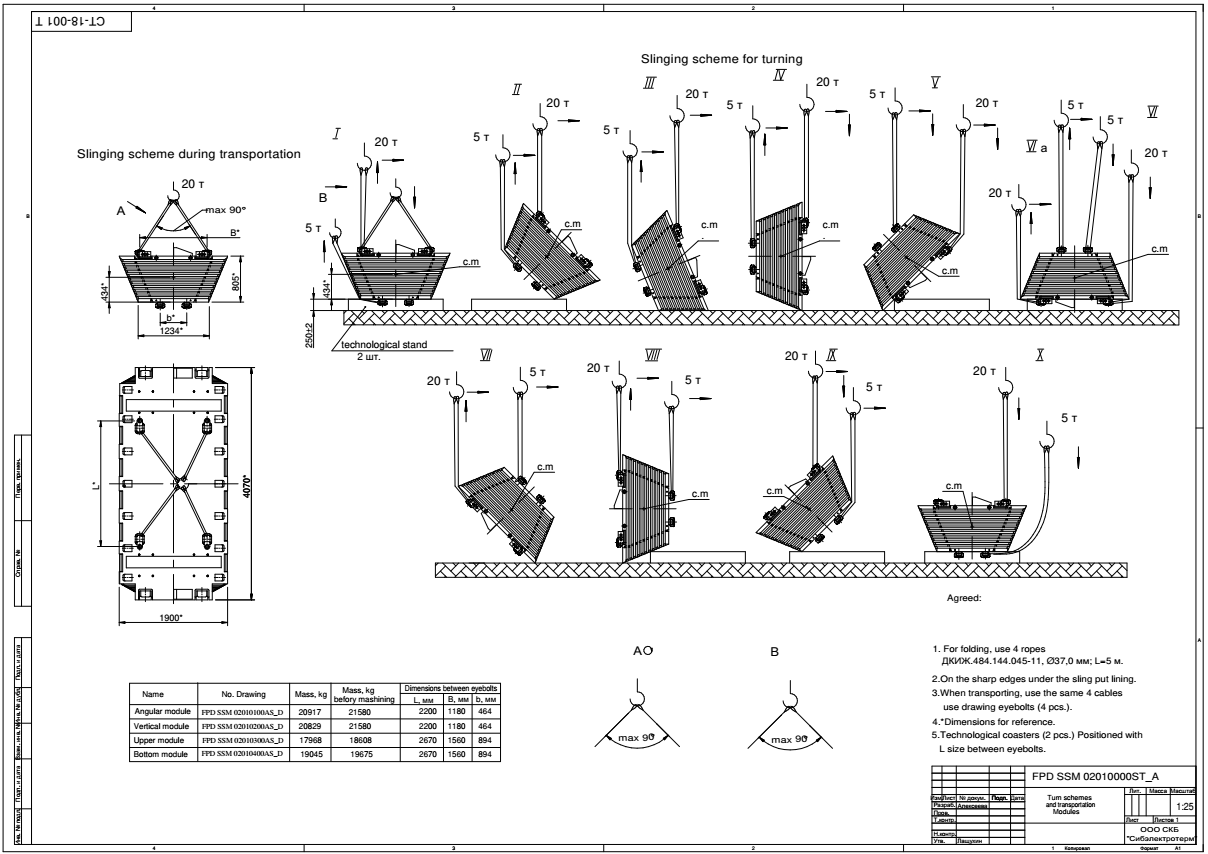 Slinging scheme for turning.
11/16/2023
E.Pyata, et al., BINP, PANDA Magnet
5
Yoke assembling procedure
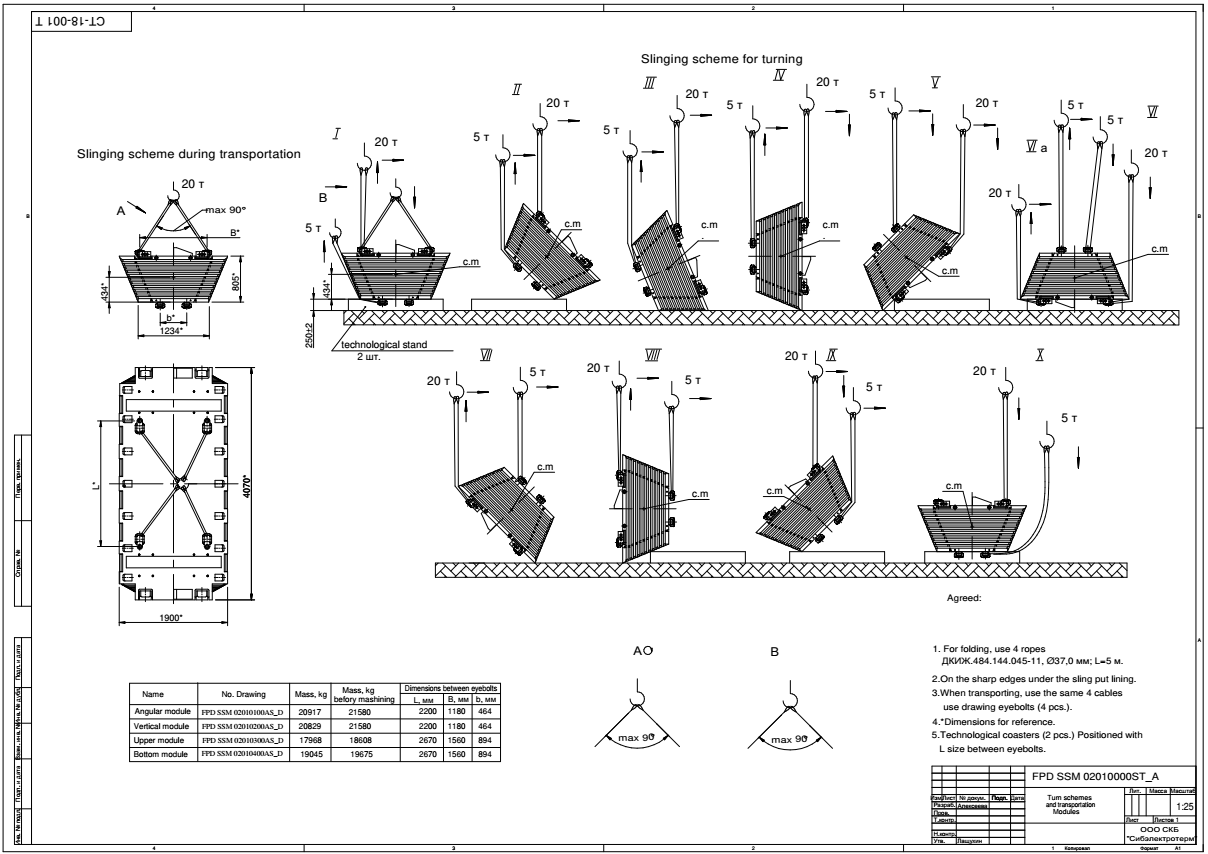 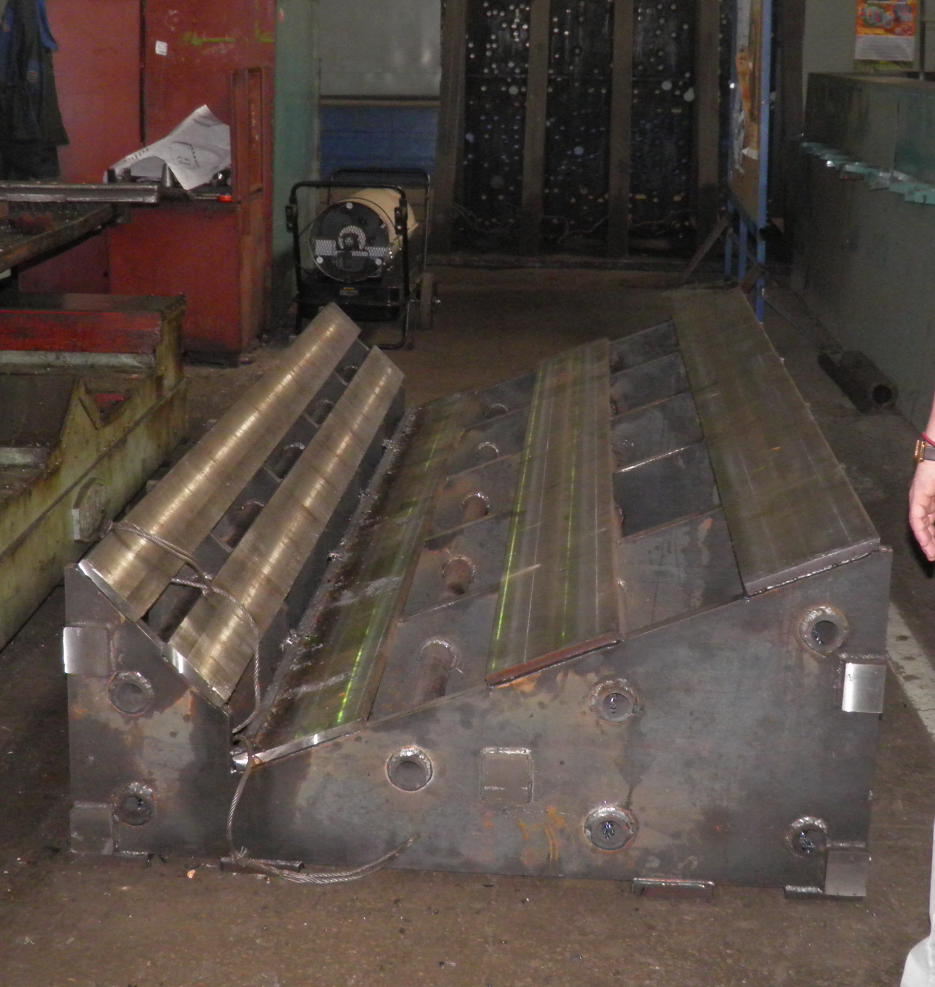 Slinging scheme for turning.
11/16/2023
E.Pyata, et al., BINP, PANDA Magnet
6
Yoke assembling procedure
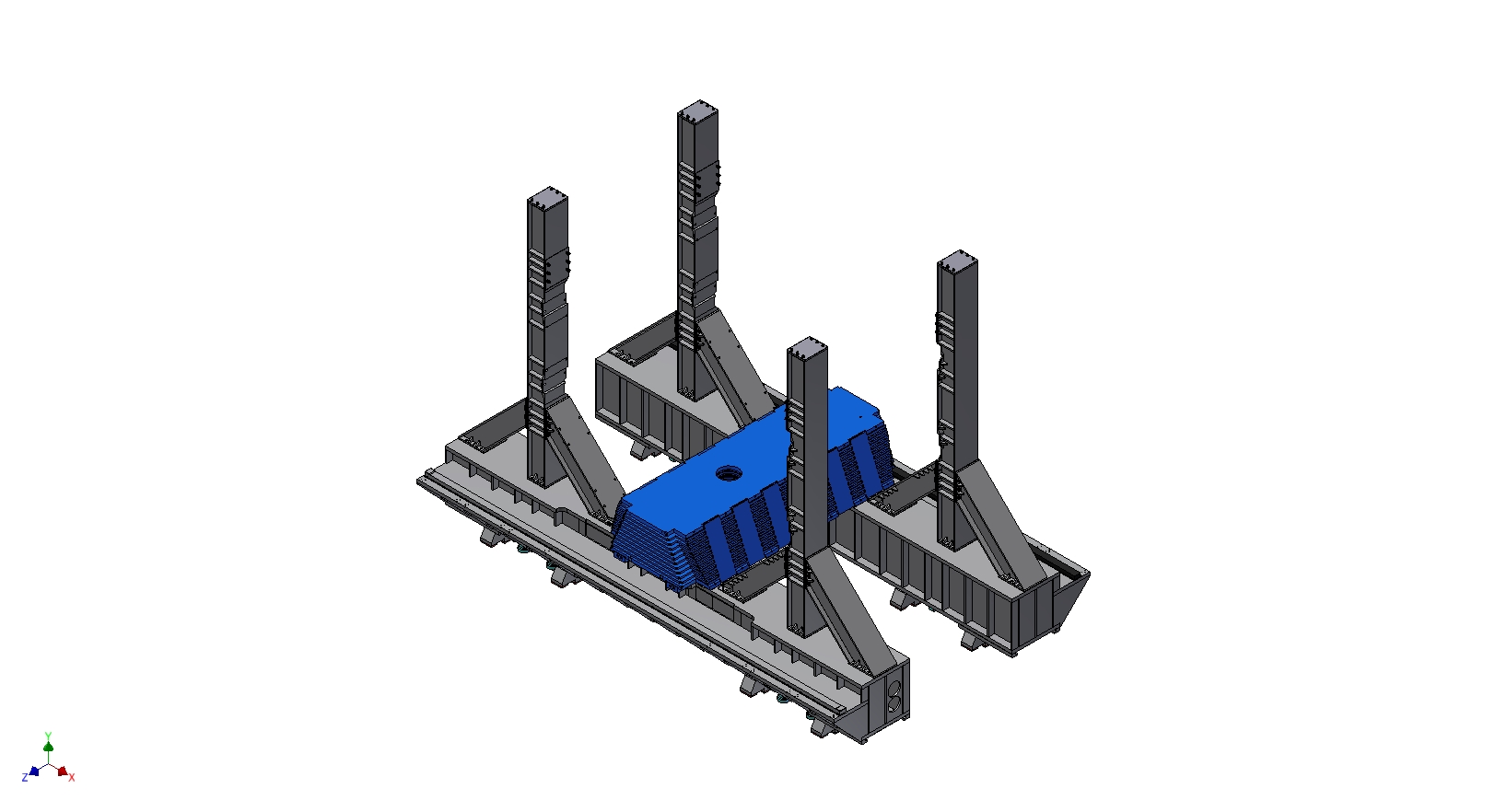 6290
Installation of the beams of the frames.
11/16/2023
E.Pyata, et al., BINP, PANDA Magnet
7
Yoke assembling procedure
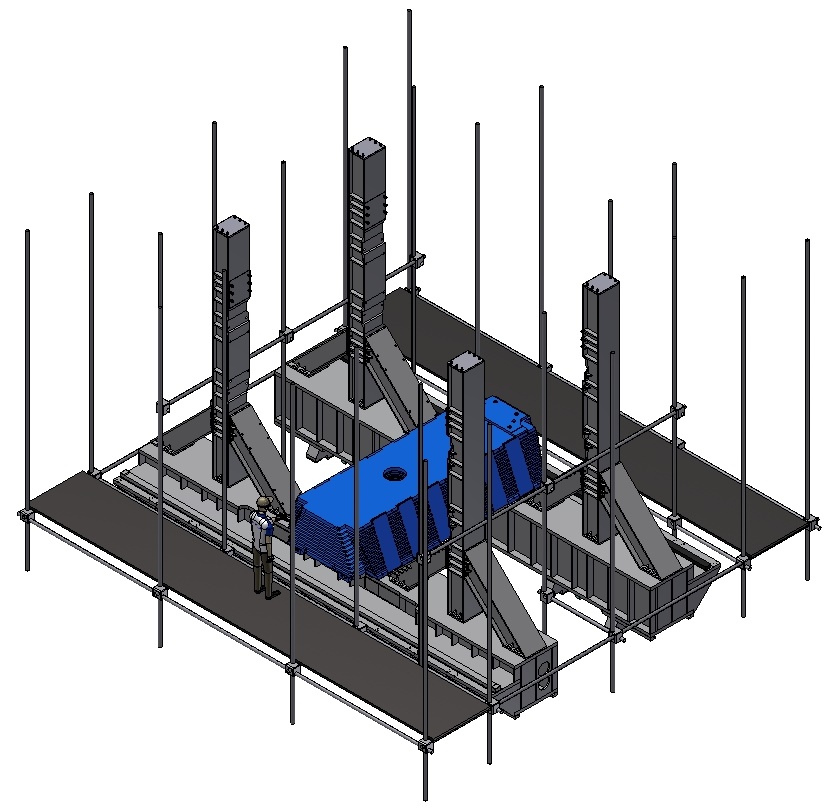 6290
Installation of a scaffold.
11/16/2023
E.Pyata, et al., BINP, PANDA Magnet
8
Yoke assembling procedure
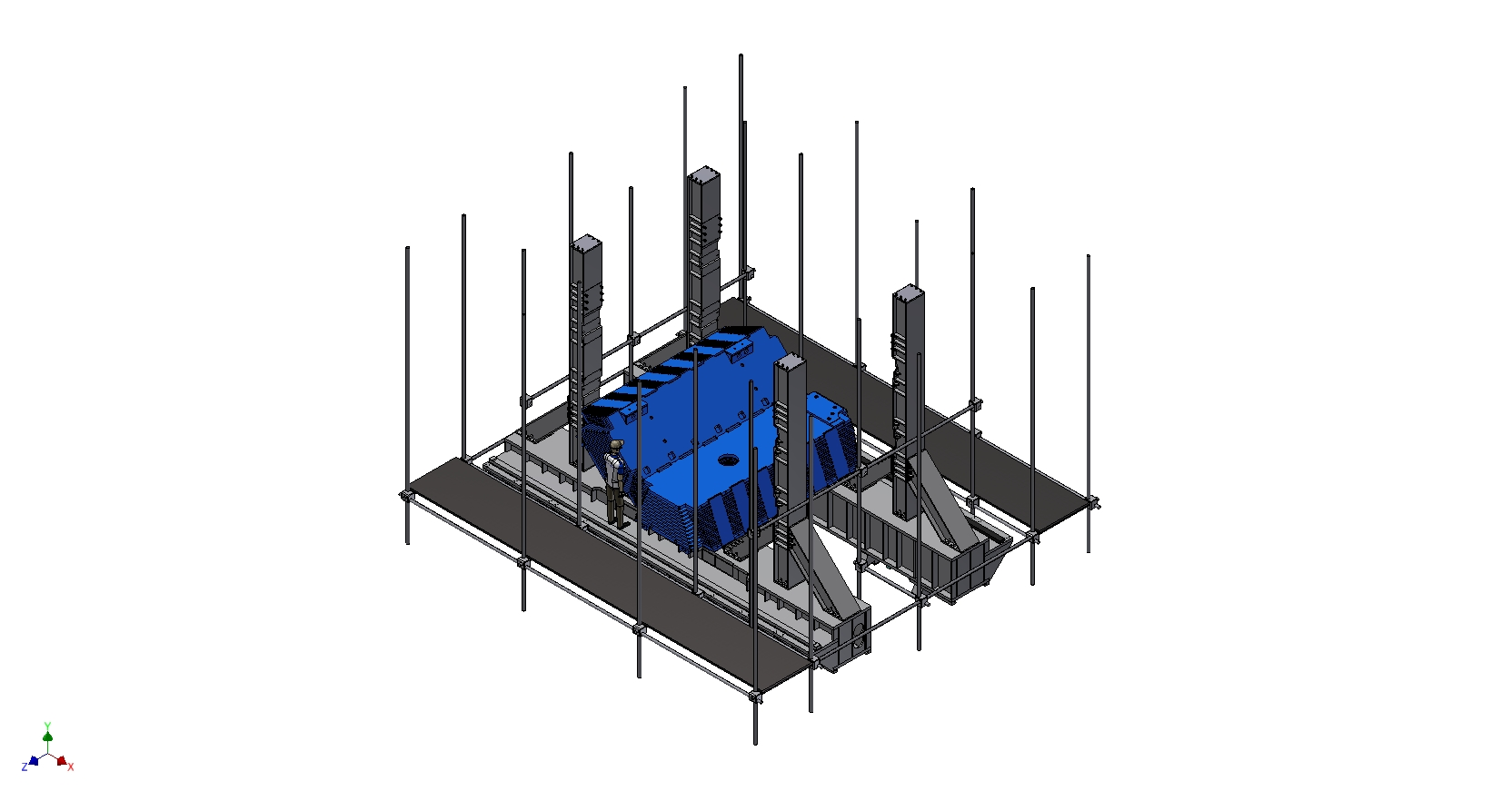 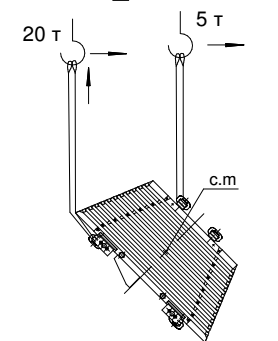 Weight octant – 20,8 t
6290
Installation of the W2 angle octant.
11/16/2023
E.Pyata, et al., BINP, PANDA Magnet
9
Yoke assembling procedure
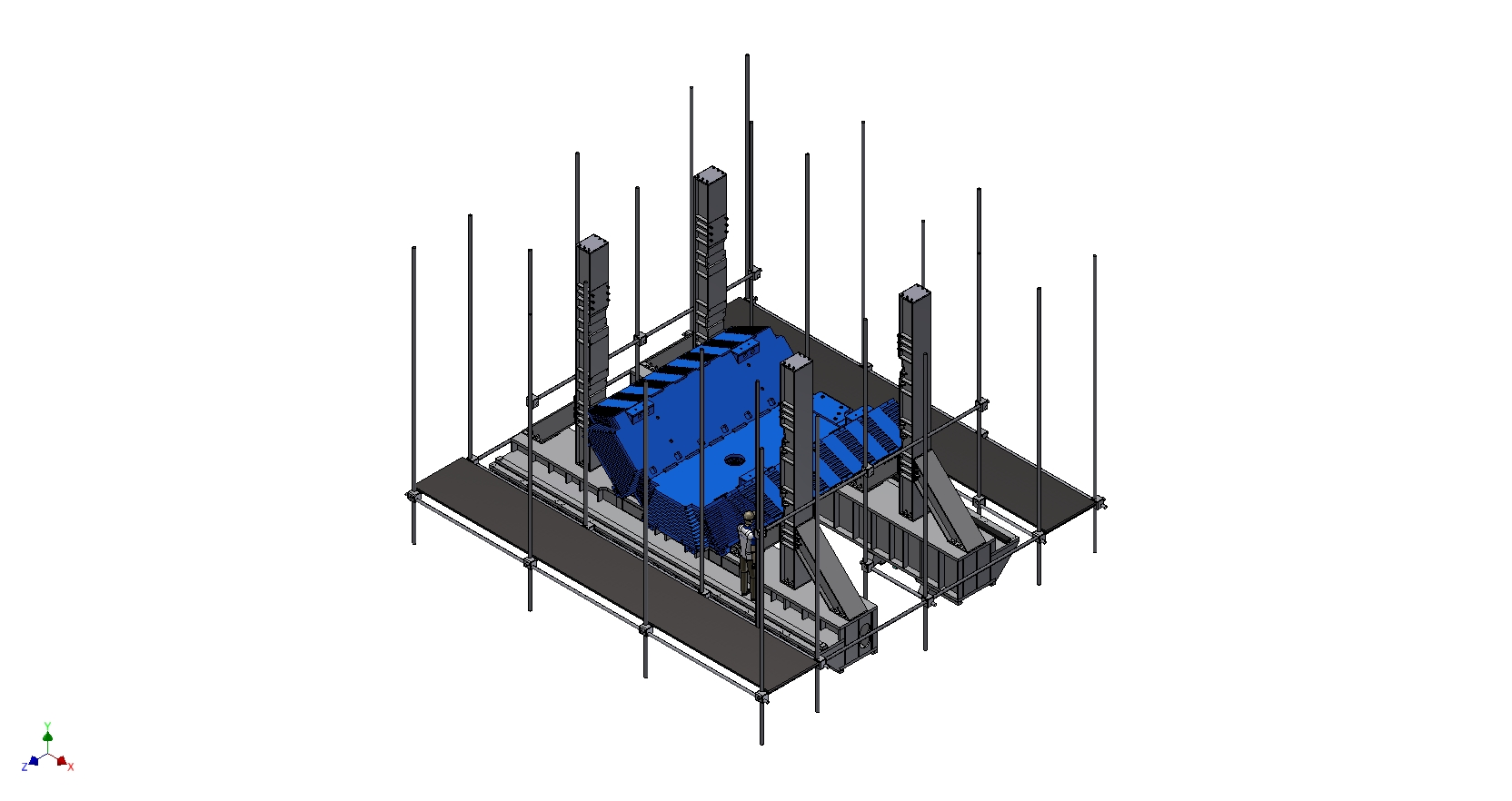 Weight octant – 20,8 t
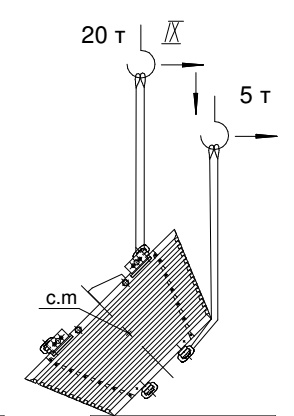 6290
Installation of the W8 angle octant.
11/16/2023
E.Pyata, et al., BINP, PANDA Magnet
10
Yoke assembling procedure
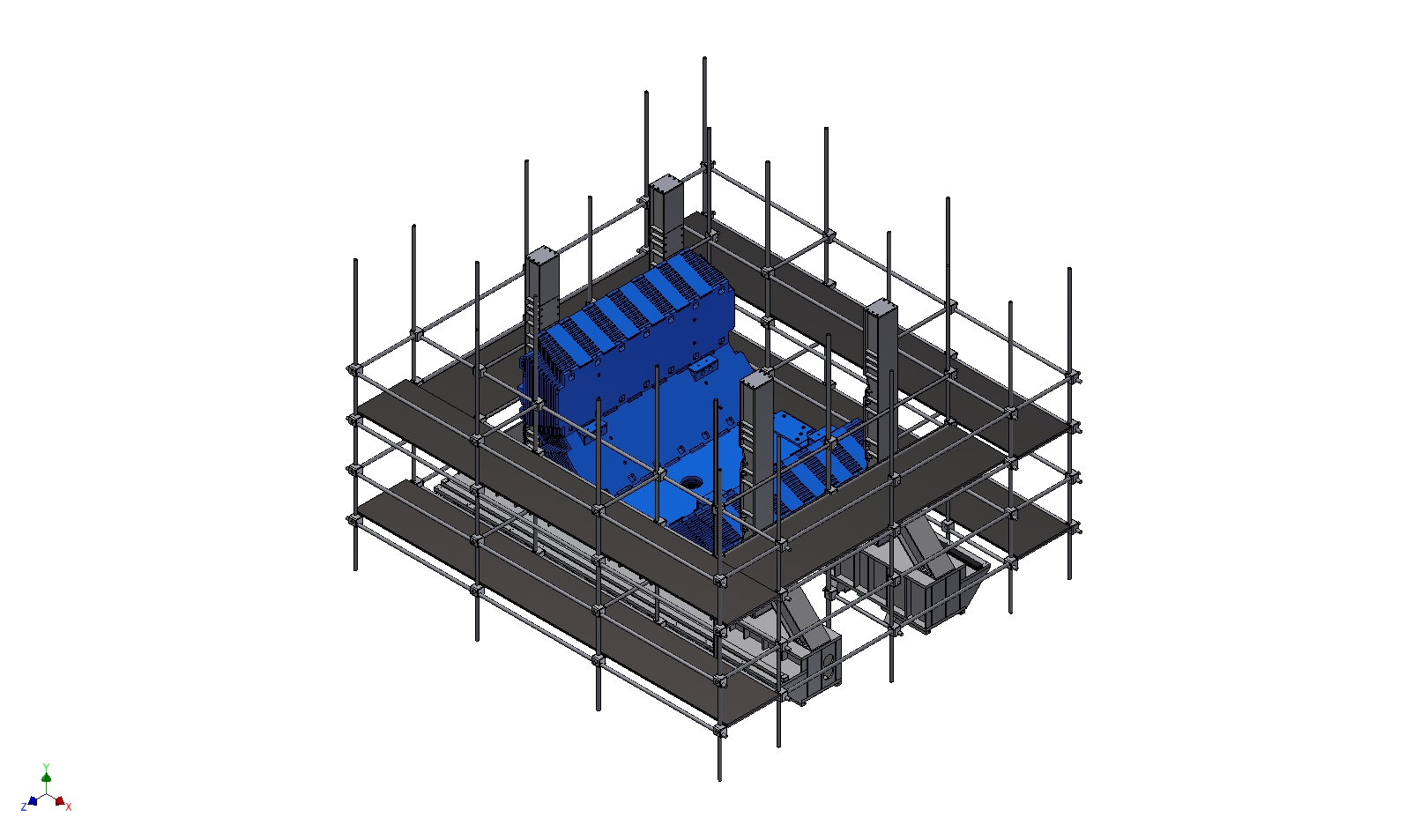 Weight octant – 20,8 t
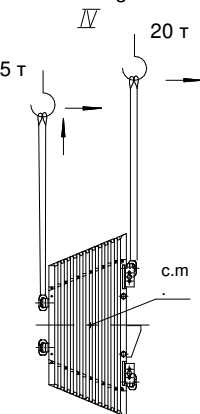 6290
Installation of the W3 vertical octant.
11/16/2023
E.Pyata, et al., BINP, PANDA Magnet
11
Yoke assembling procedure
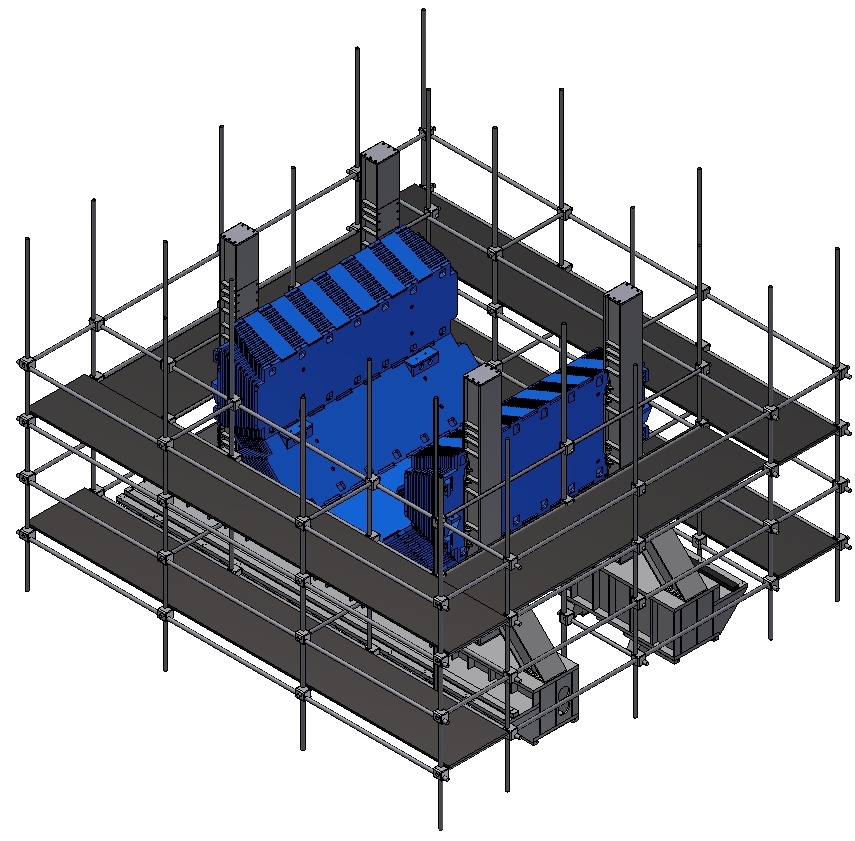 Weight octant – 20,8 t
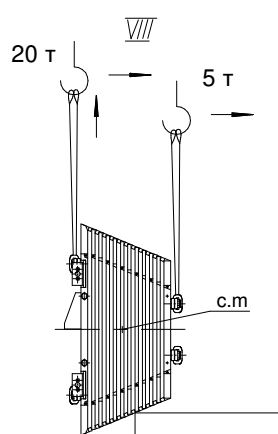 6290
Installation of the W7 vertical octant.
11/16/2023
E.Pyata, et al., BINP, PANDA Magnet
12
Yoke assembling procedure
Weight octant – 20,8 t
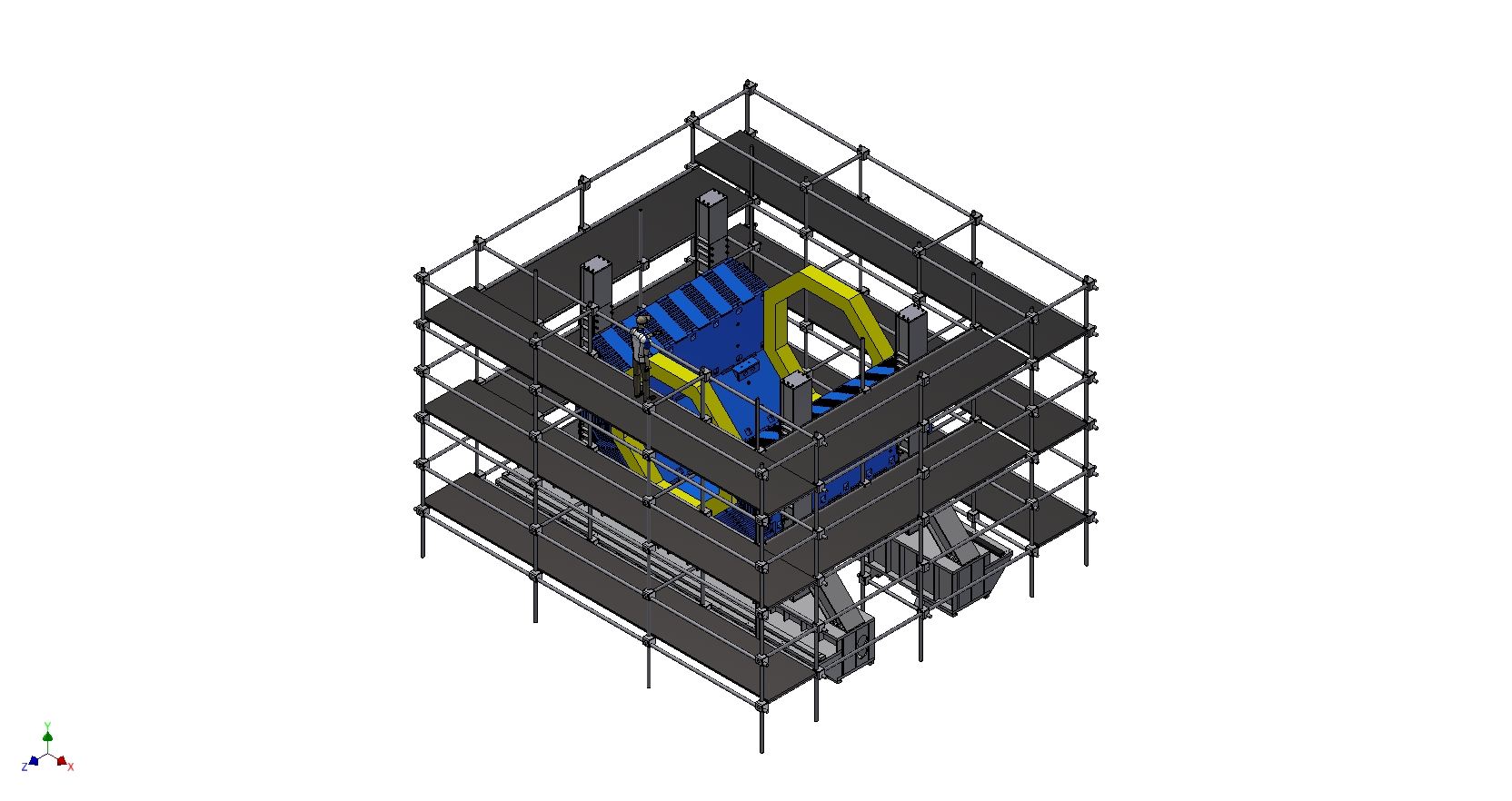 6290
Installation of inner supports.
11/16/2023
E.Pyata, et al., BINP, PANDA Magnet
13
Yoke assembling procedure
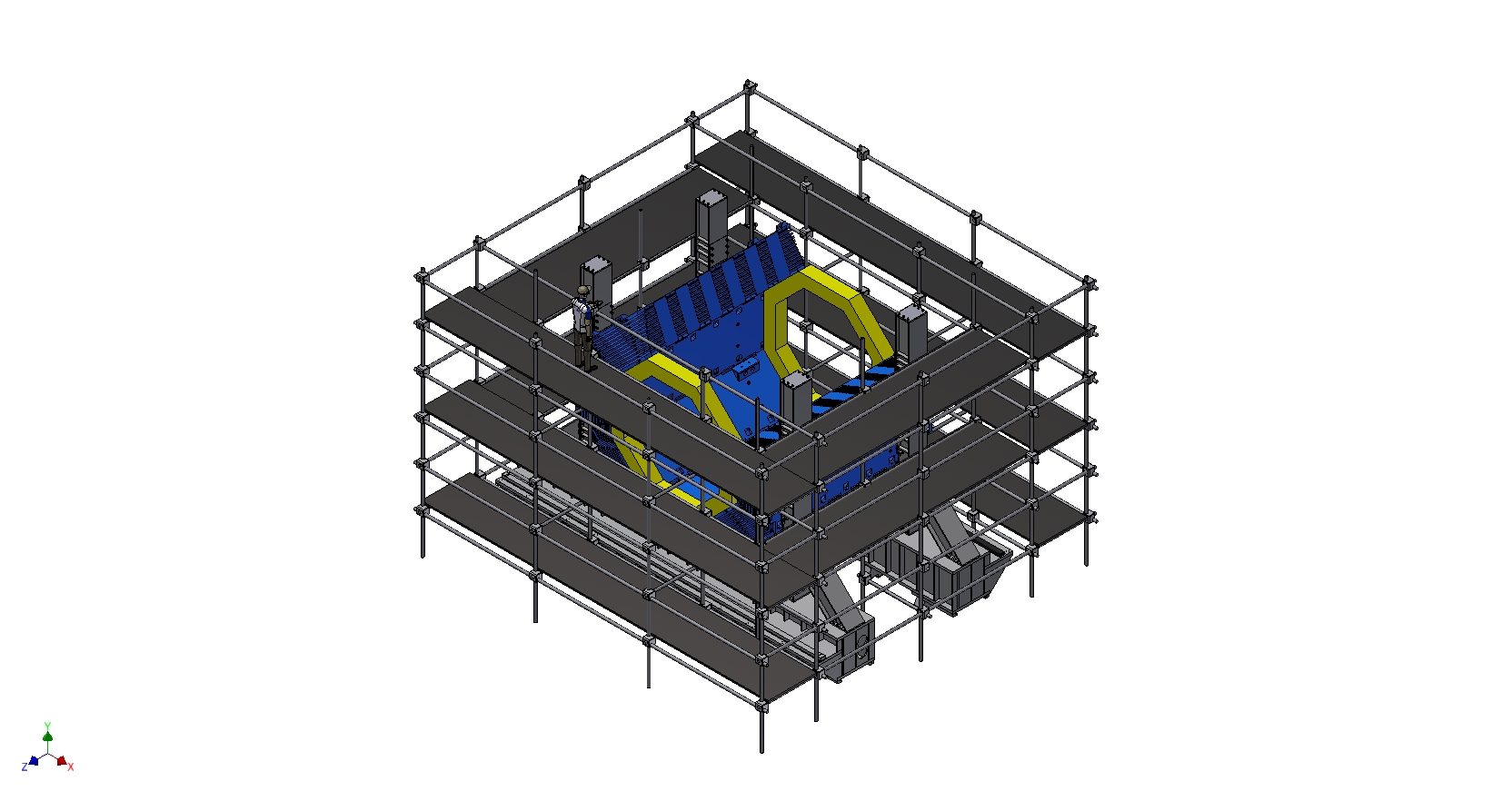 Weight octant – 20,8 t
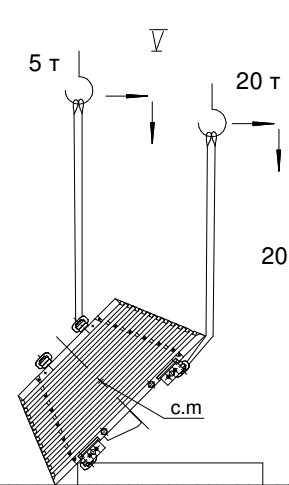 6290
Installation of the W4 angle octant.
11/16/2023
E.Pyata, et al., BINP, PANDA Magnet
14
Yoke assembling procedure
Weight octant – 20,8 t
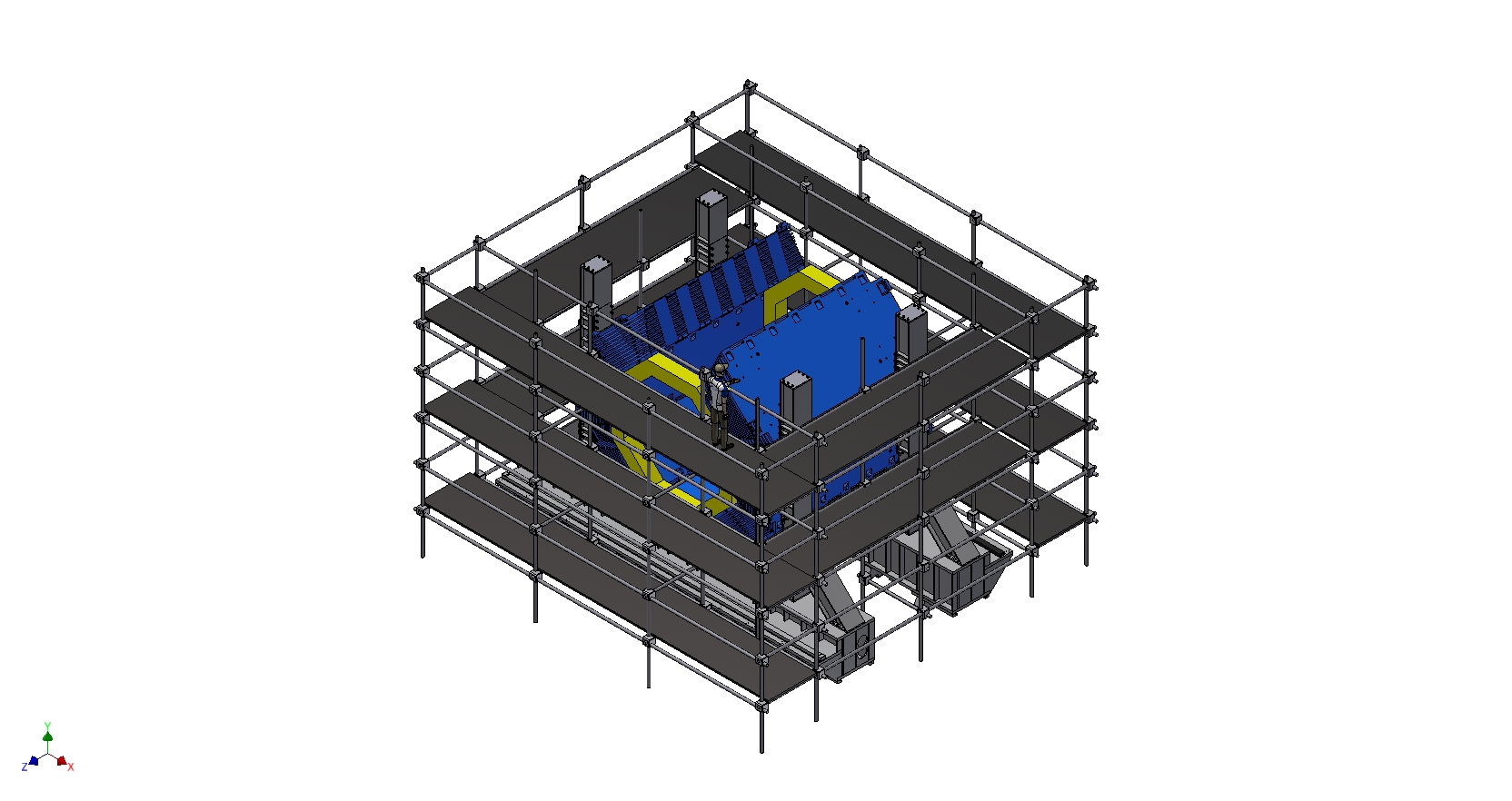 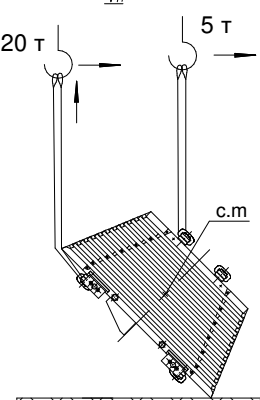 6290
Installation of the W6 angle octant.
11/16/2023
E.Pyata, et al., BINP, PANDA Magnet
15
Yoke assembling procedure
Weight octant – 18,9 t
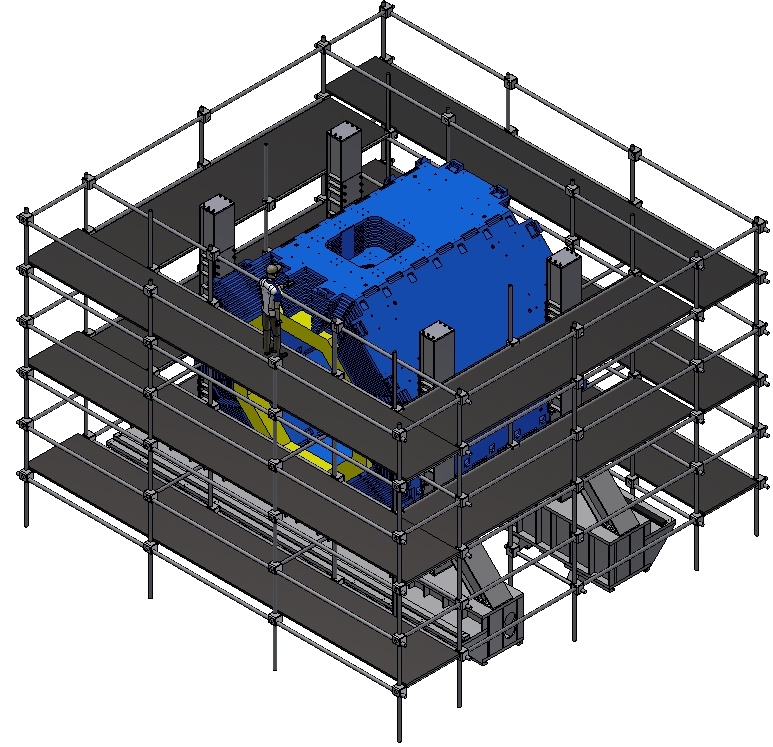 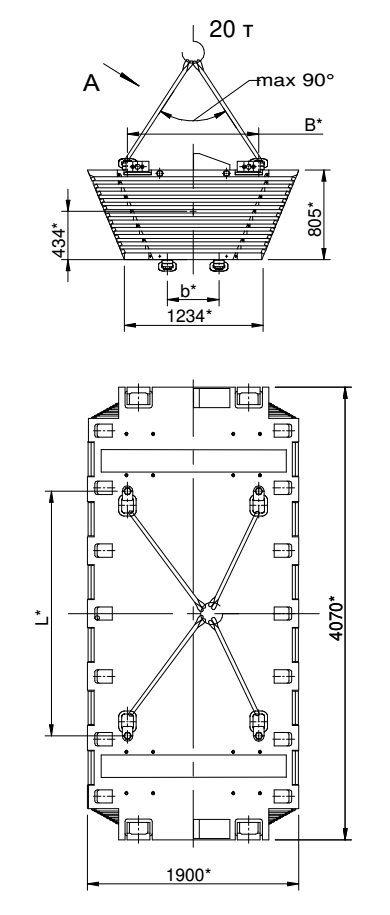 6290
Installation of the W5 upper octant.
11/16/2023
E.Pyata, et al., BINP, PANDA Magnet
16
Yoke assembling procedure
Weight octant – 22,8 t
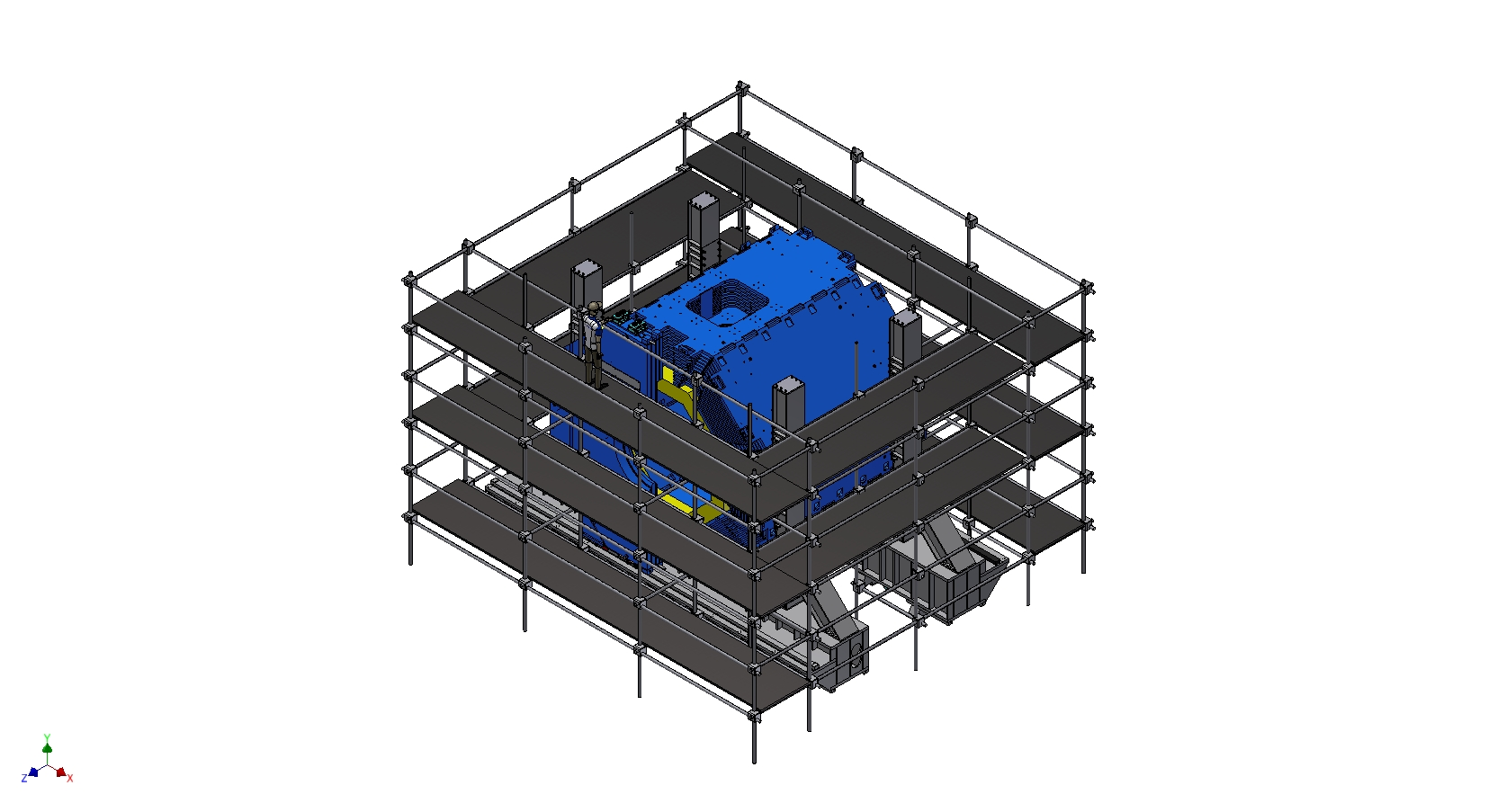 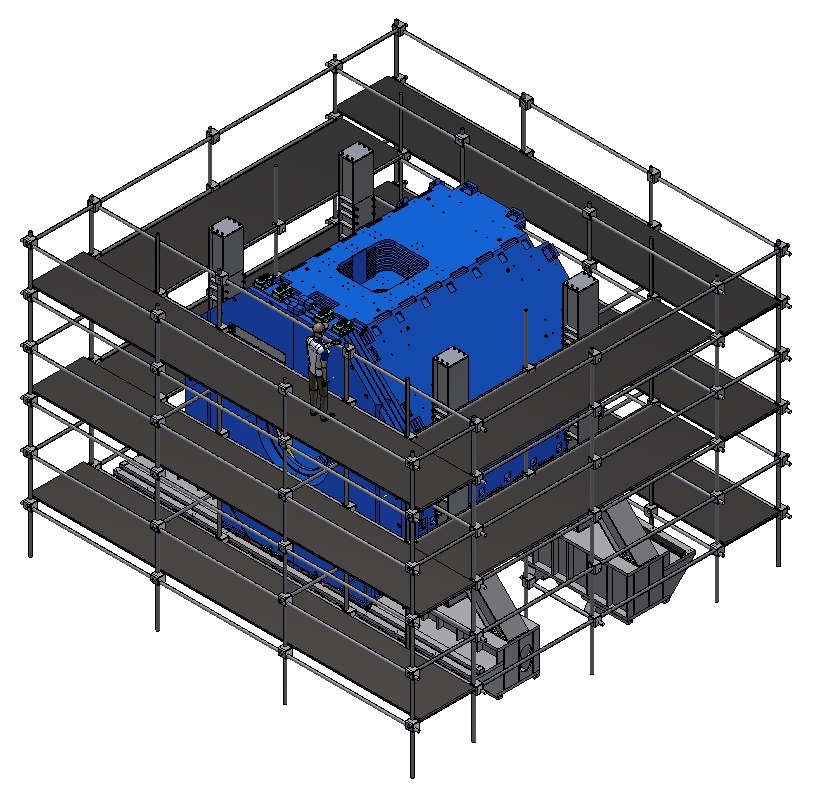 Installation of the Upstream door.
11/16/2023
E.Pyata, et al., BINP, PANDA Magnet
17
Yoke assembling procedure
Weight octant – 22,8 t
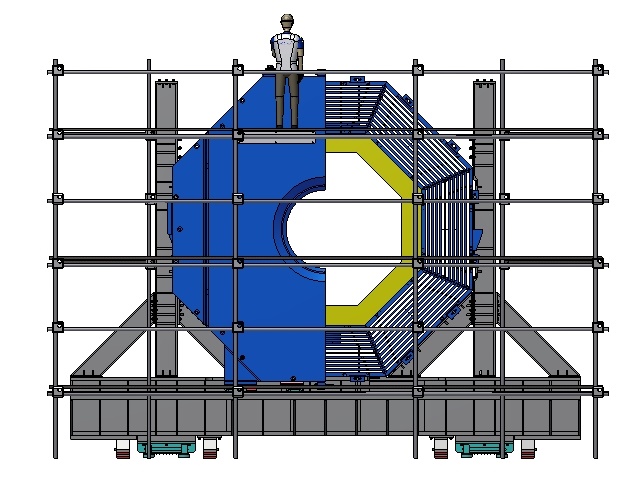 Installation of the Upstream door.
11/16/2023
E.Pyata, et al., BINP, PANDA Magnet
18
Yoke assembling procedure
Weight octant – 20,9 t
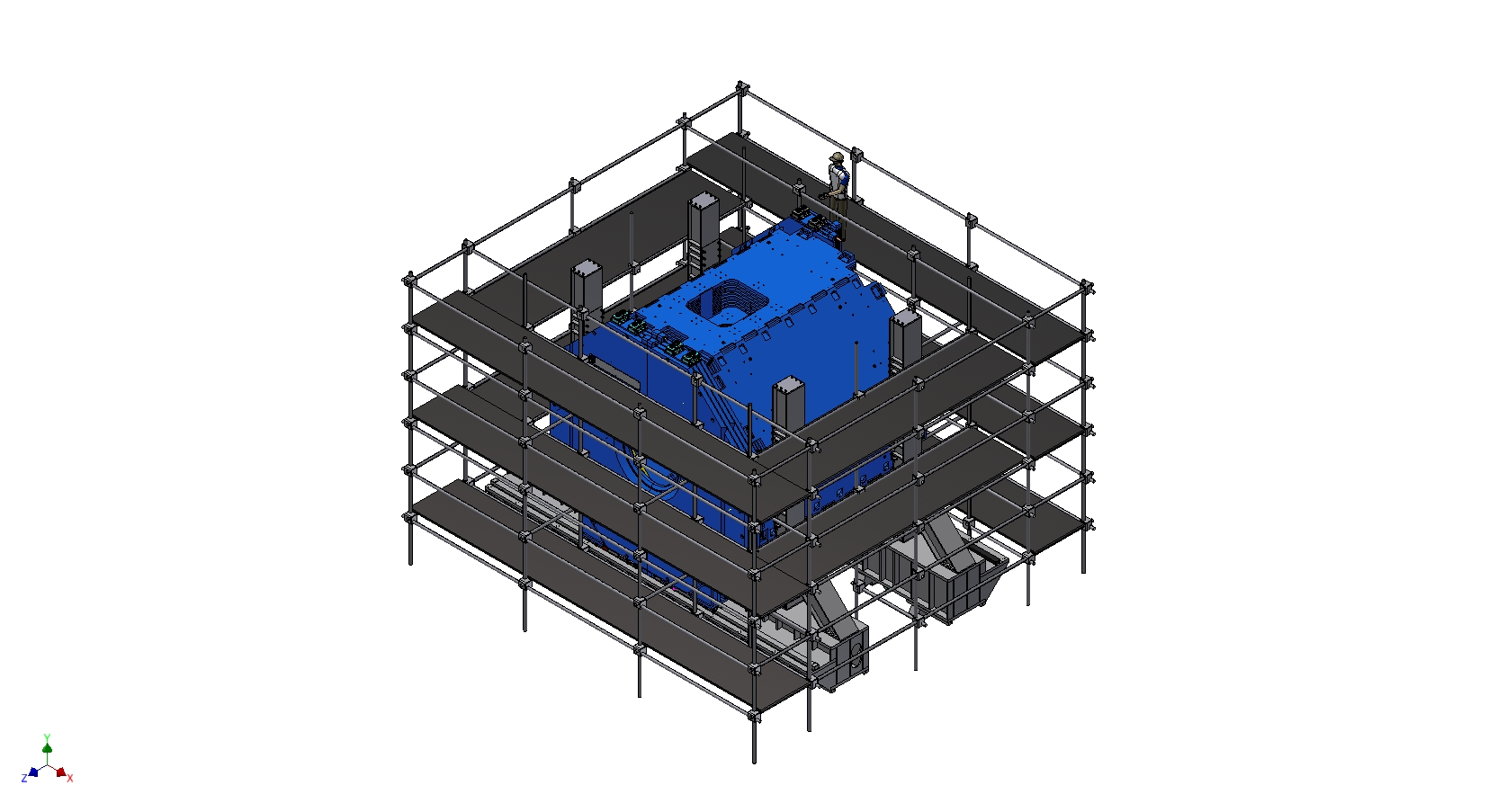 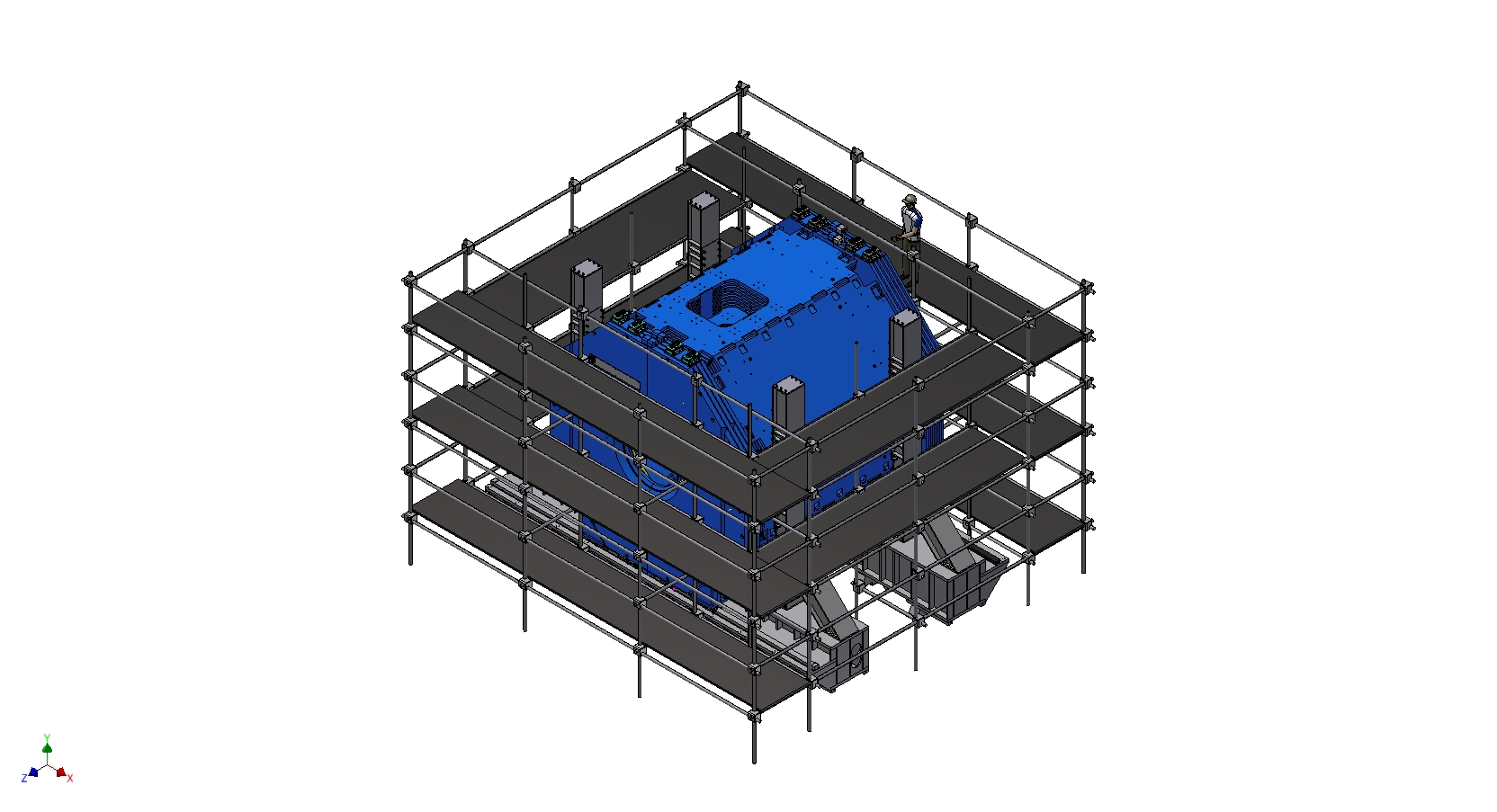 Installation of the Downstream door.
11/16/2023
E.Pyata, et al., BINP, PANDA Magnet
19
Yoke assembling procedure
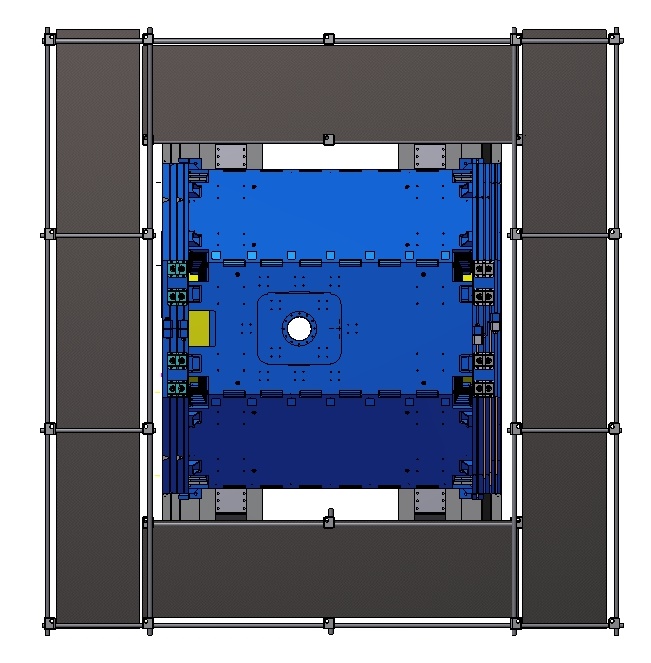 Top view.
11/16/2023
E.Pyata, et al., BINP, PANDA Magnet
20
Yoke assembling procedure
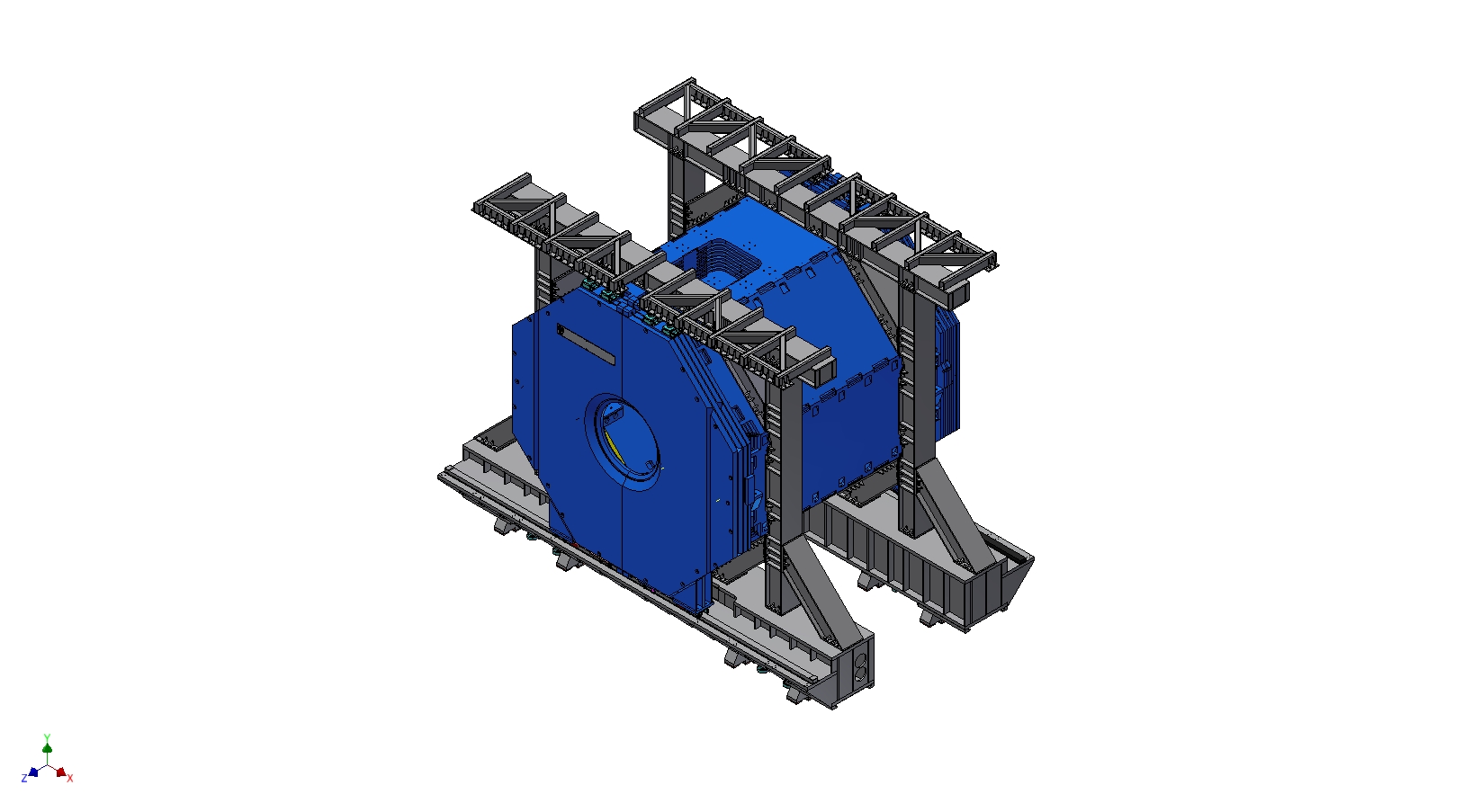 Dismount of the scaffold.
11/16/2023
E.Pyata, et al., BINP, PANDA Magnet
21
Yoke assembling procedure
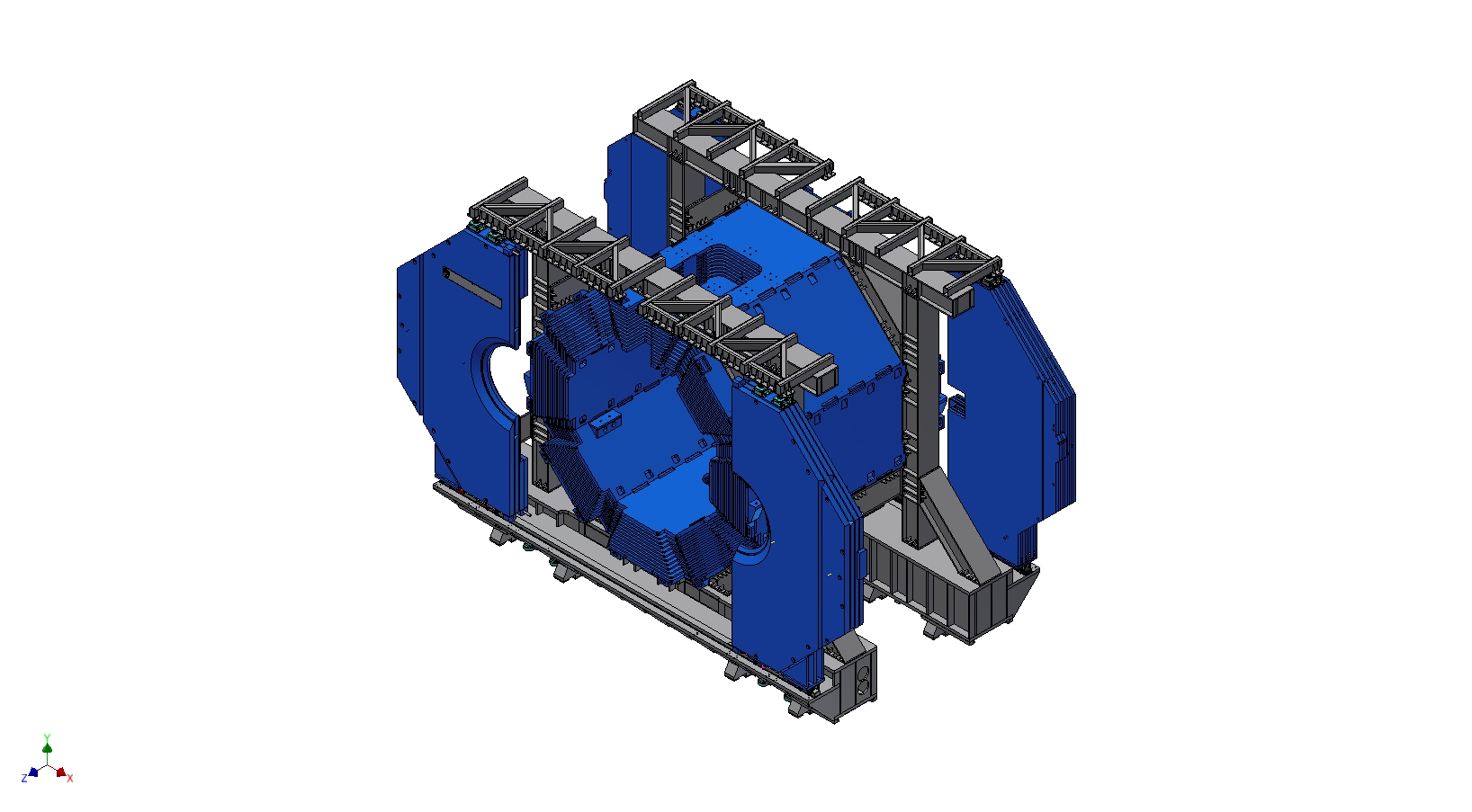 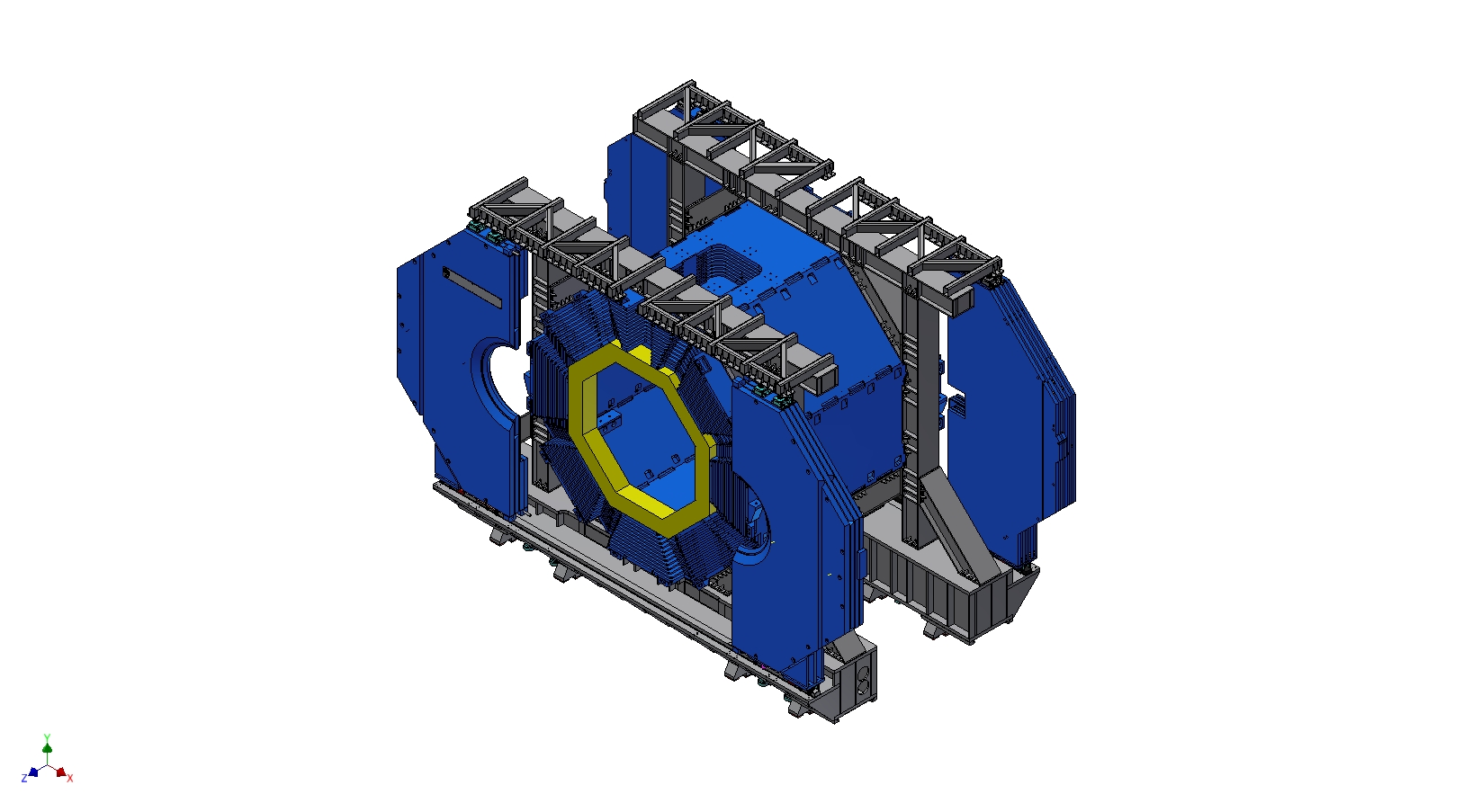 Open the wings of the doors and dismount of the inner supports.
11/16/2023
E.Pyata, et al., BINP, PANDA Magnet
22
Yoke assembling procedure
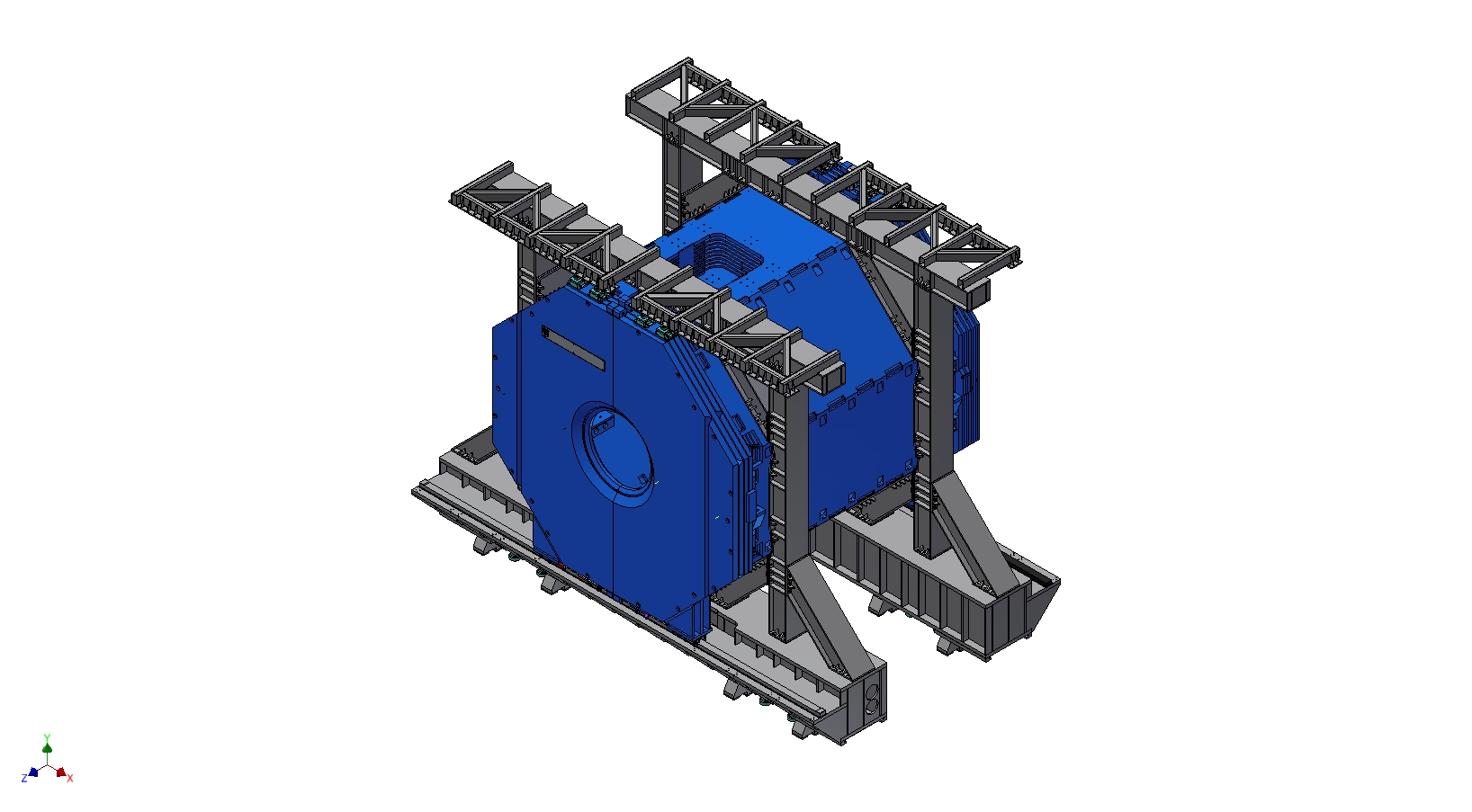 The Yoke in assembly.
11/16/2023
E.Pyata, et al., BINP, PANDA Magnet
23
Installation procedure of the Magnet into the Iron Yoke
11/16/2023
E.Pyata, et al., BINP, PANDA Magnet
24
Magnet assembly procedure
For installation of  the magnet into Yoke it is possible to use an I-beam steel hot-rolled with parallel faces of shelves 70B2 (697 x 260 mm) GOST 26020-83.
 The length of the beam is L = 9 m.










  To roll the magnet inside of the yoke, Roller skate Boerkey model AM-H are used to open doors
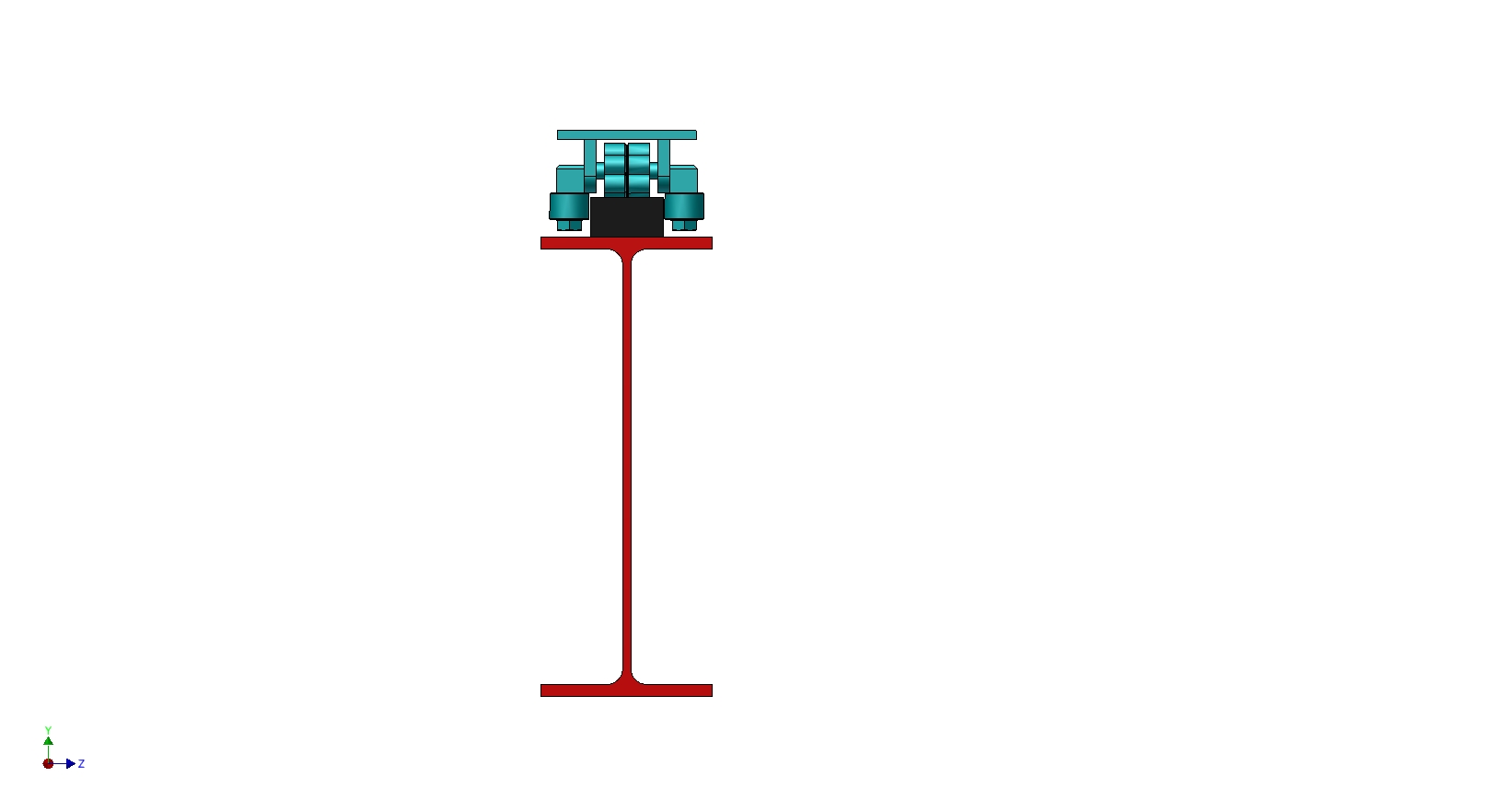 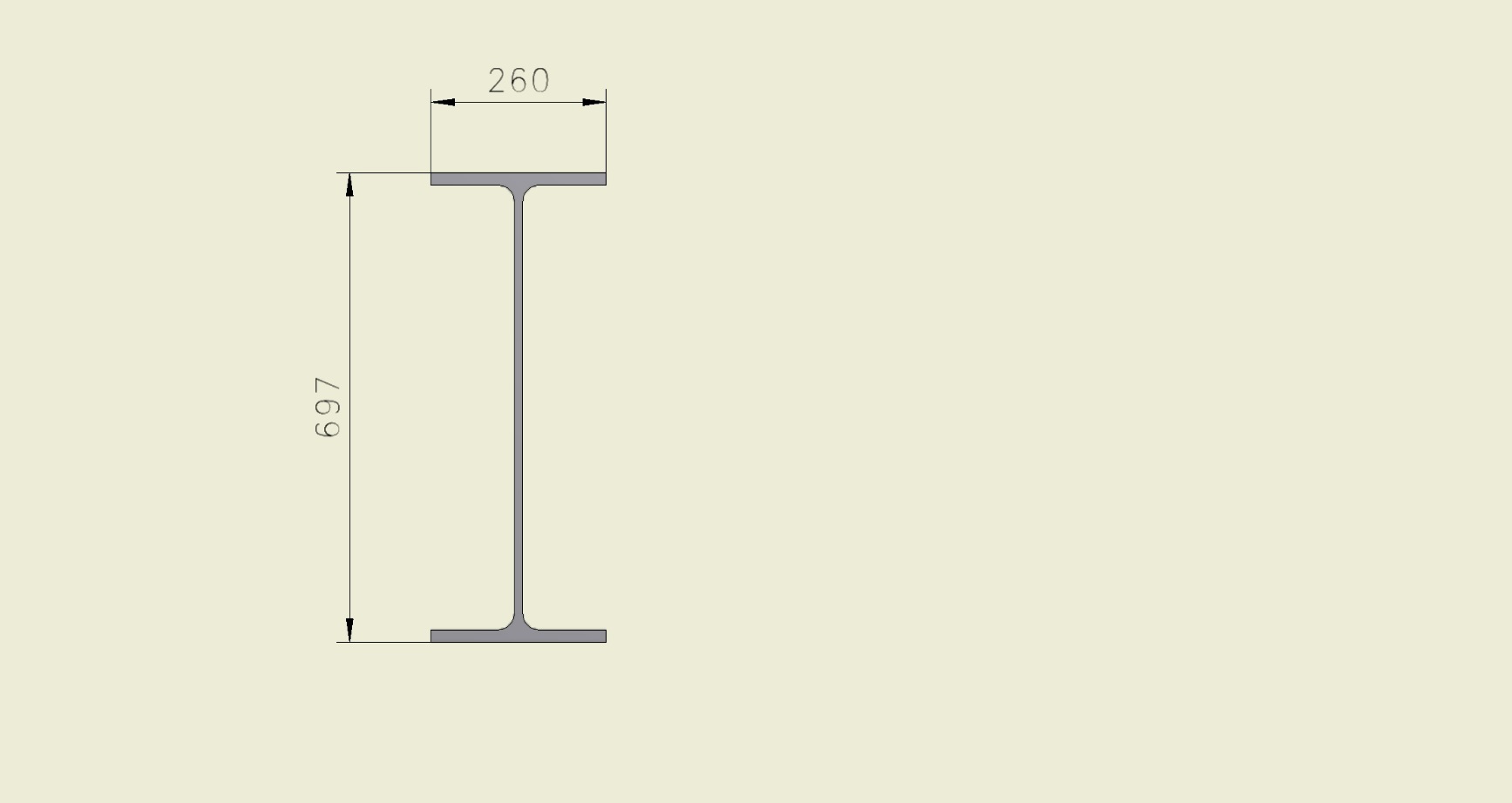 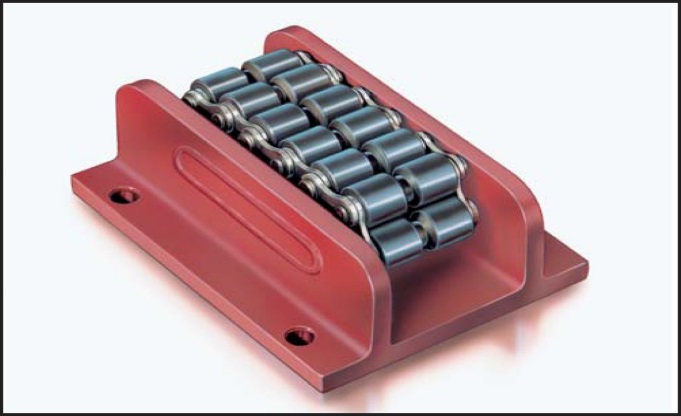 Rail
11/16/2023
E.Pyata, et al., BINP, PANDA Magnet
25
Installation procedure of the Magnet into the Iron Yoke
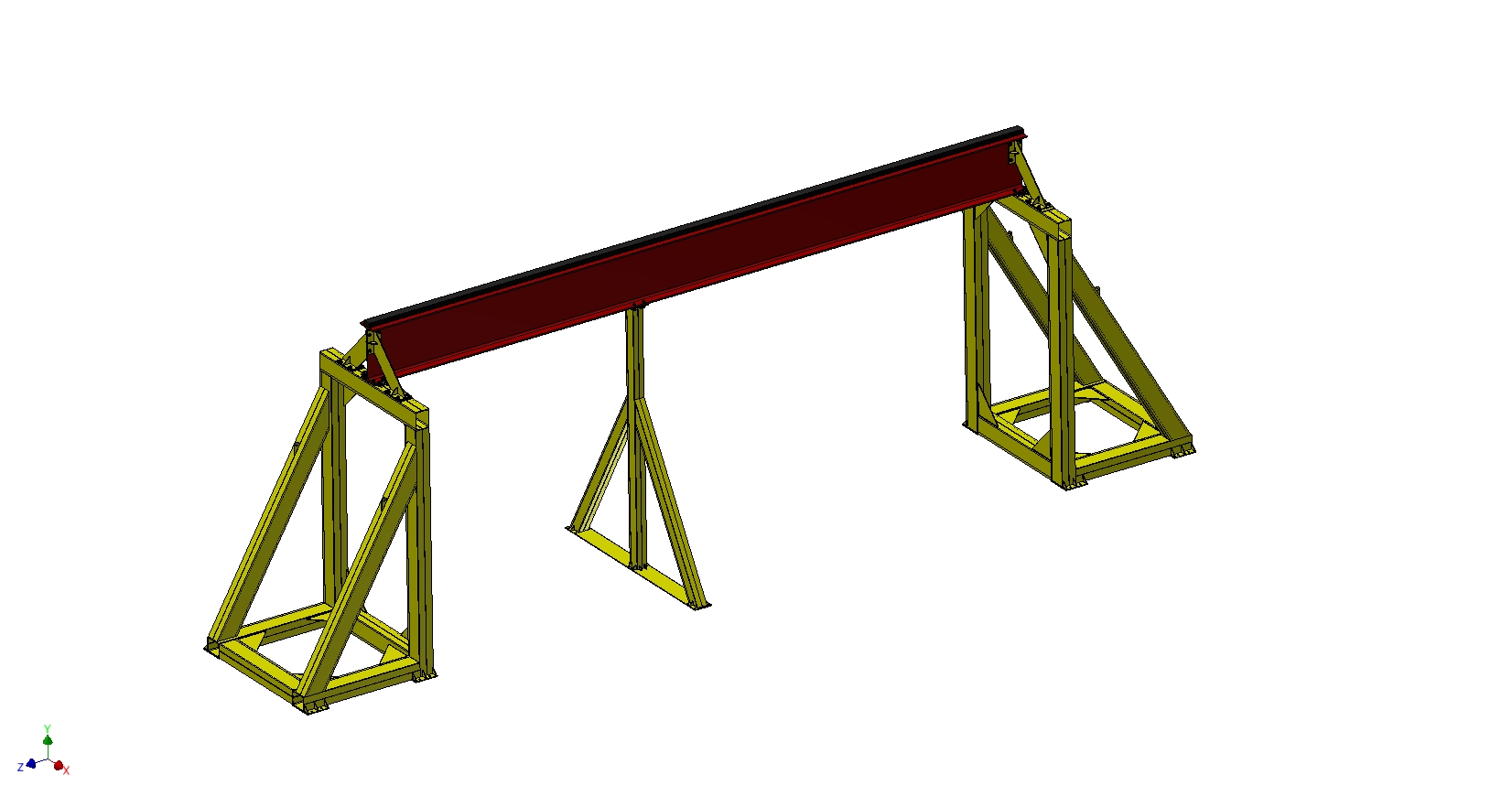 Tooling for installation of the Magnet into the Iron Yoke.
11/16/2023
E.Pyata, et al., BINP, PANDA Magnet
26
Installation procedure of the Magnet into the Iron Yoke
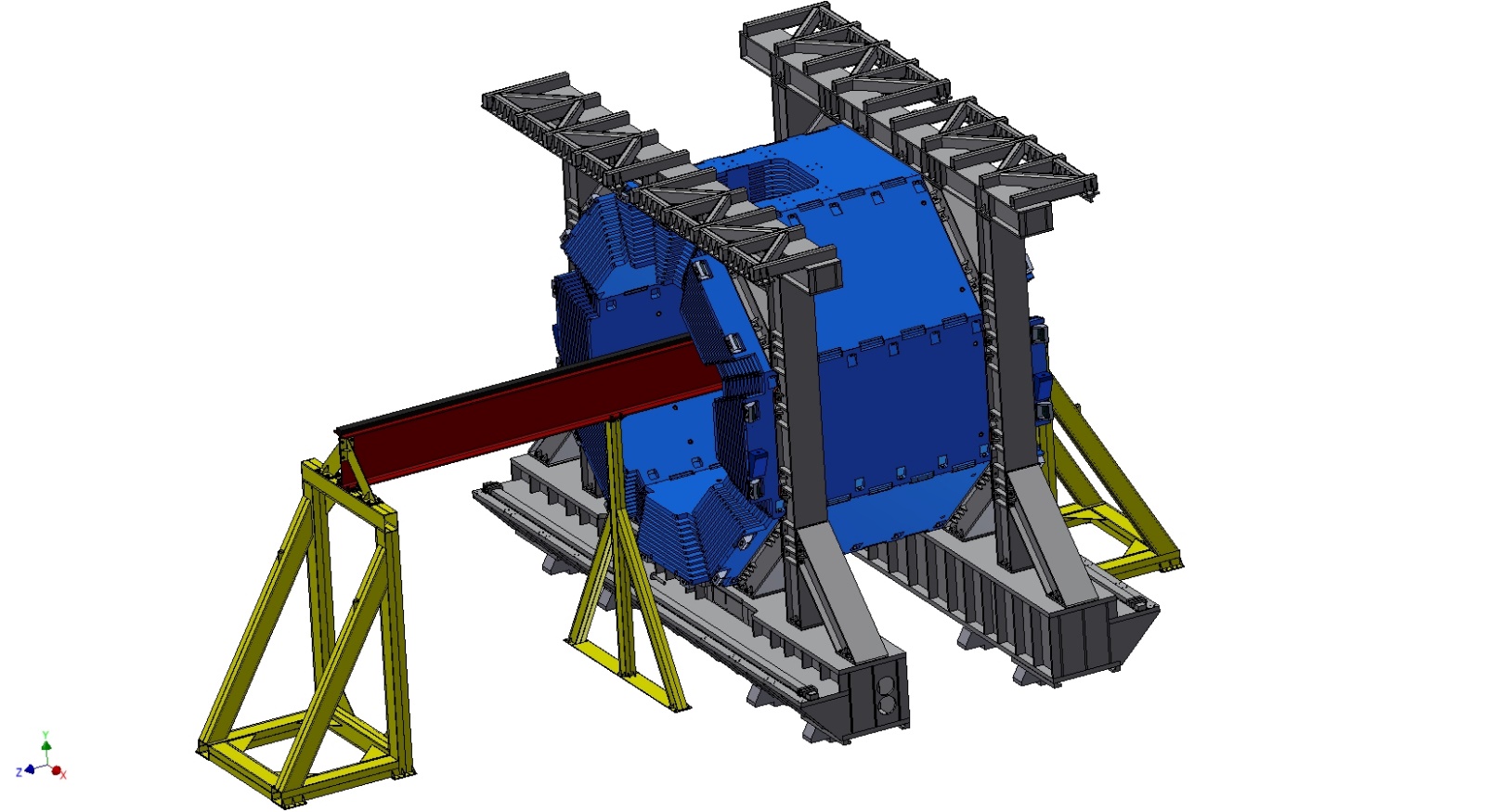 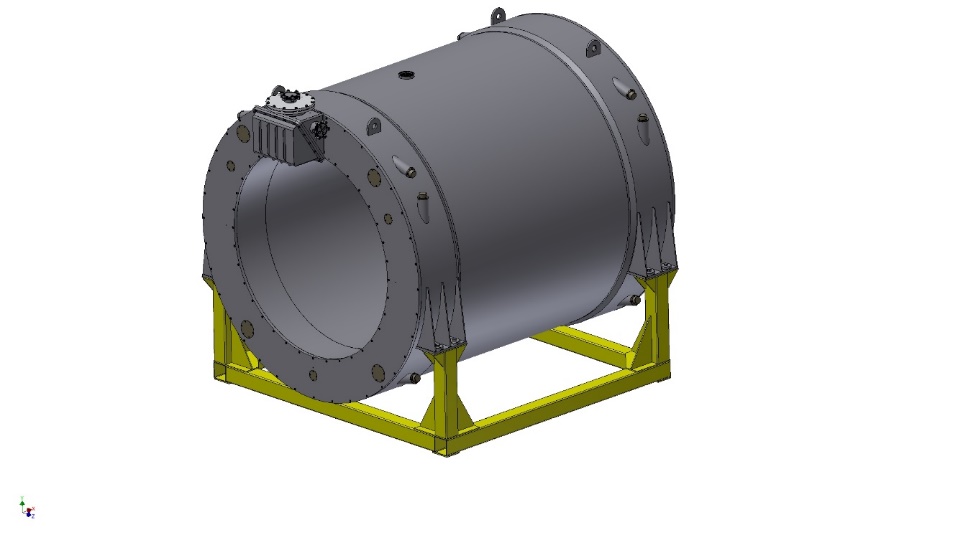 Preparation of the tooling for moving of the magnet.
11/16/2023
E.Pyata, et al., BINP, PANDA Magnet
27
Installation procedure of the Magnet into the Iron Yoke
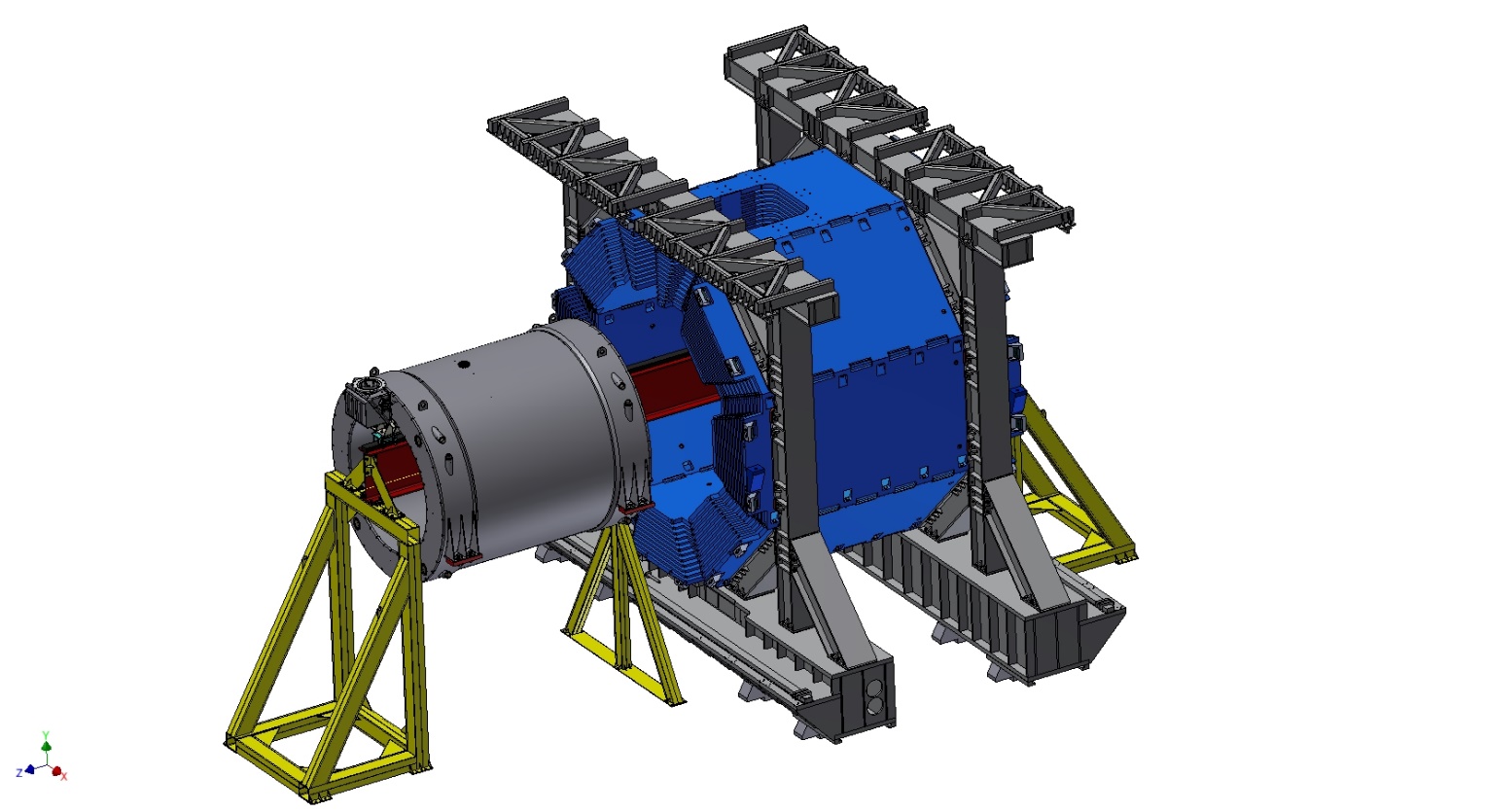 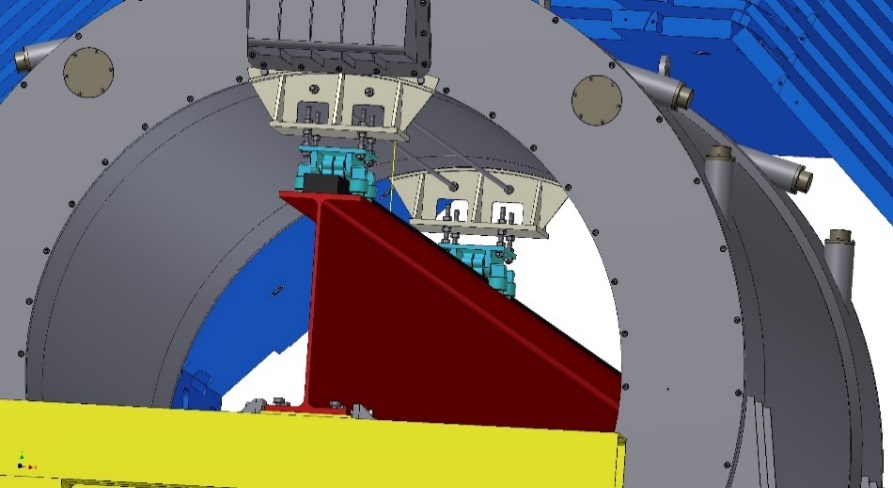 Install the magnet on the beam.
11/16/2023
E.Pyata, et al., BINP, PANDA Magnet
28
Installation procedure of the Magnet into the Iron Yoke
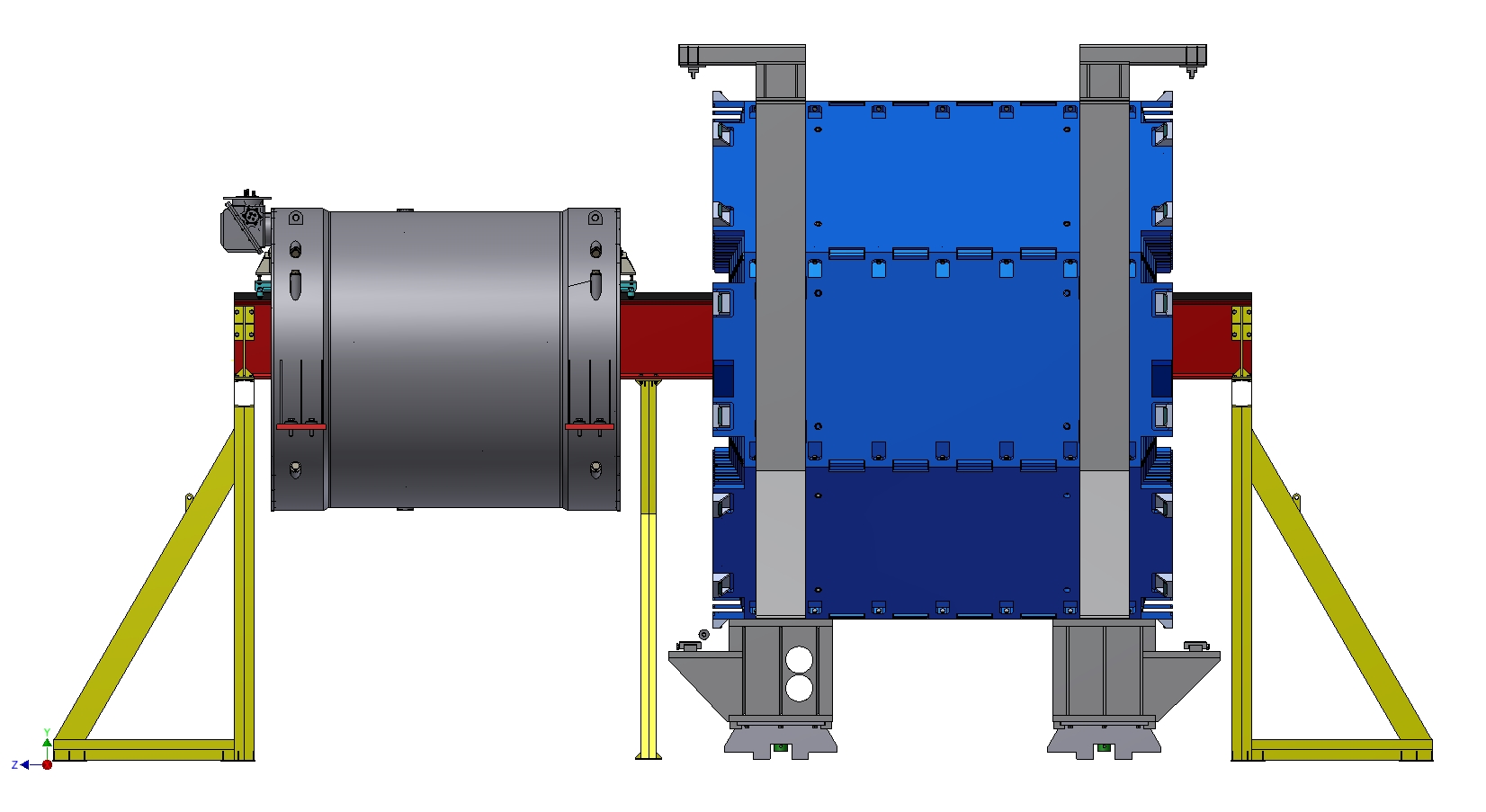 Install the magnet on the beam.
11/16/2023
E.Pyata, et al., BINP, PANDA Magnet
29
Installation procedure of the Magnet into the Iron Yoke
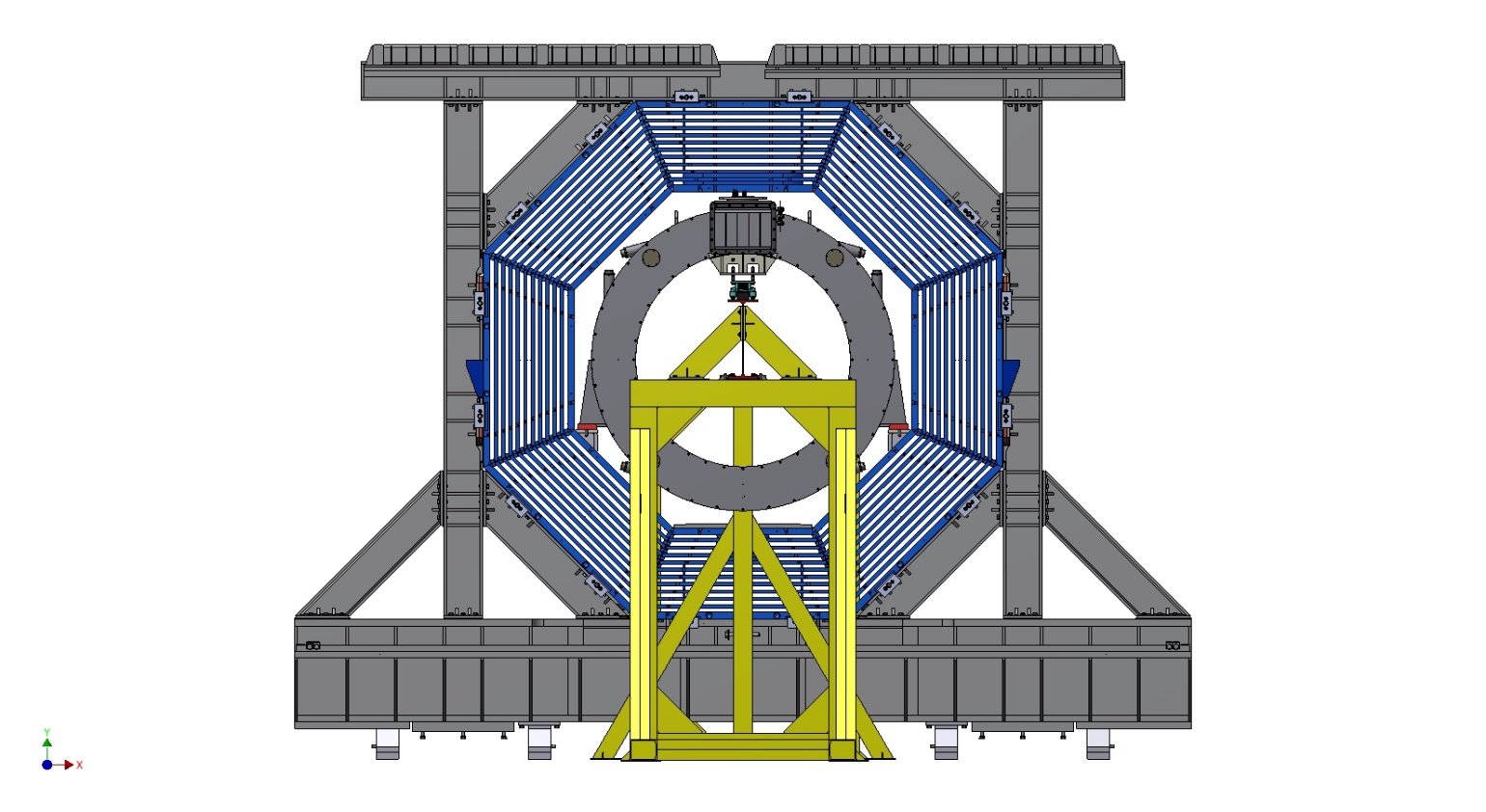 11/16/2023
E.Pyata, et al., BINP, PANDA Magnet
30
Installation procedure of the Magnet into the Iron Yoke
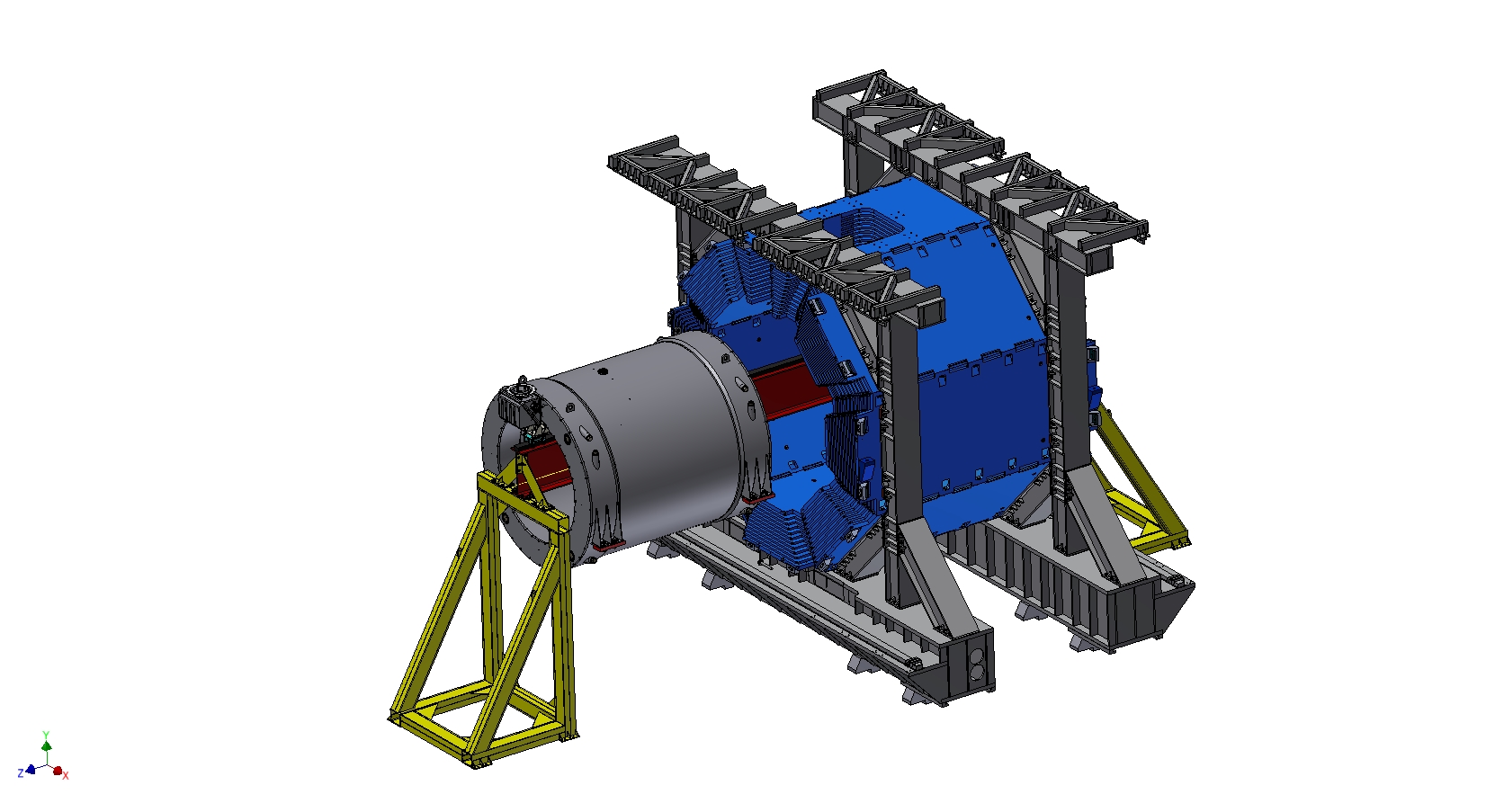 Remove an average support of the tooling.
11/16/2023
E.Pyata, et al., BINP, PANDA Magnet
31
Installation procedure of the Magnet into the Iron Yoke
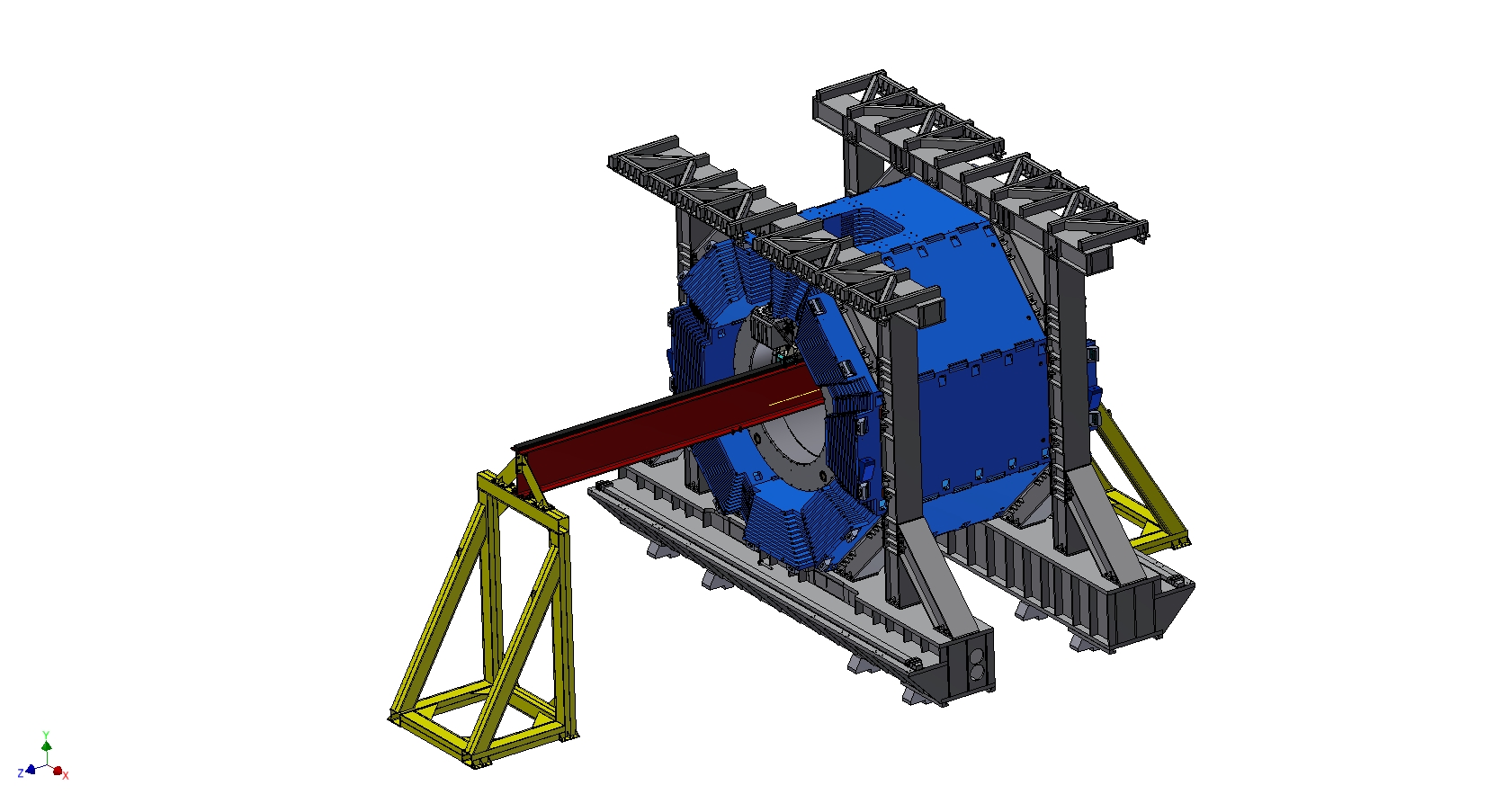 Install and align of the cryostat into the yoke.
11/16/2023
E.Pyata, et al., BINP, PANDA Magnet
32
Installation procedure of the Magnet
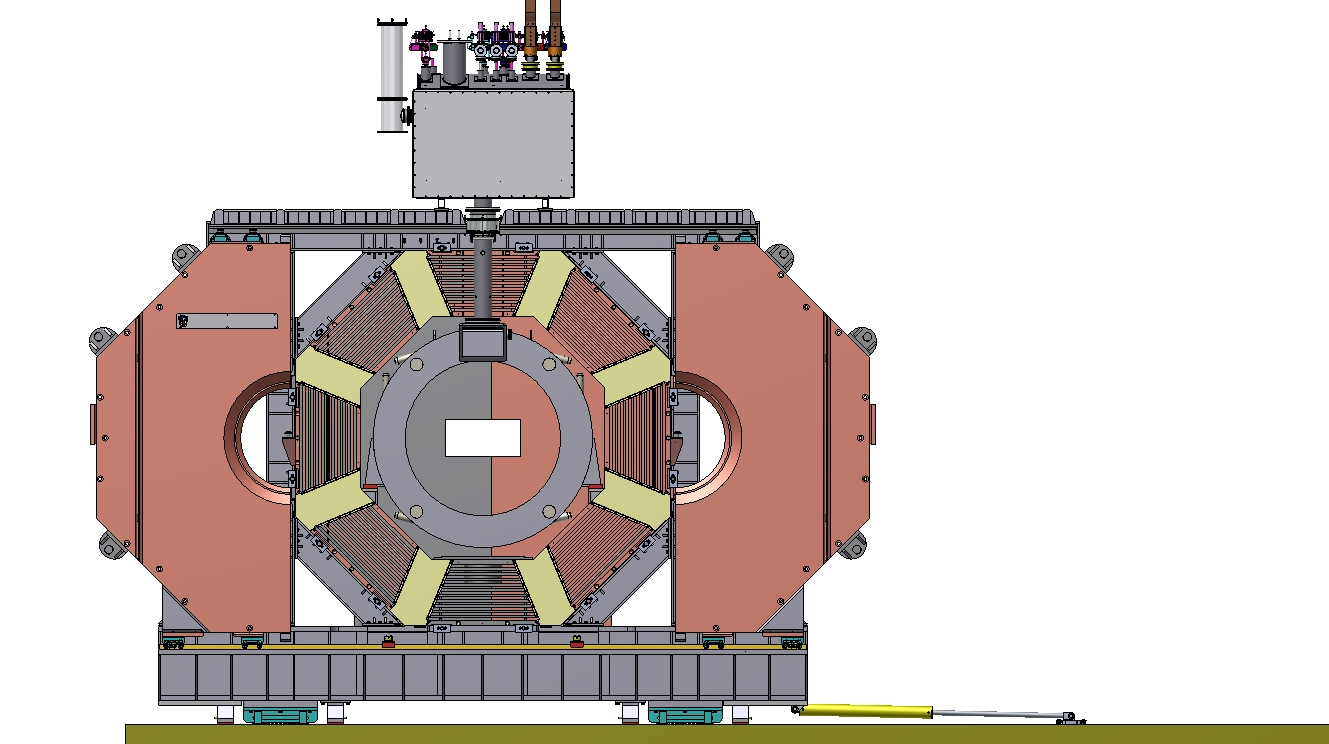 Install and connect of the Control Dewar with the magnet by a transfer line.
11/16/2023
E.Pyata, et al., BINP, PANDA Magnet
33
Procedure for the PANDA Solenoid Power Cable Laying

The PANDA Solenoid Power Cabling intended for power supply of asuperconductive solenoid and connection the solenoid with Energy Extraction System (EES). The maximal current is 5.1 kA. The value of a summary cross section of the cables is 3200 mm2. 

The views of the PANDA Solenoid Power Cable laying are shown in the Figure 1.
11/16/2023
E.Pyata, et al., BINP, PANDA Magnet
34
Procedure for the PANDA Solenoid Power Cable Laying
Power supply and EES racks
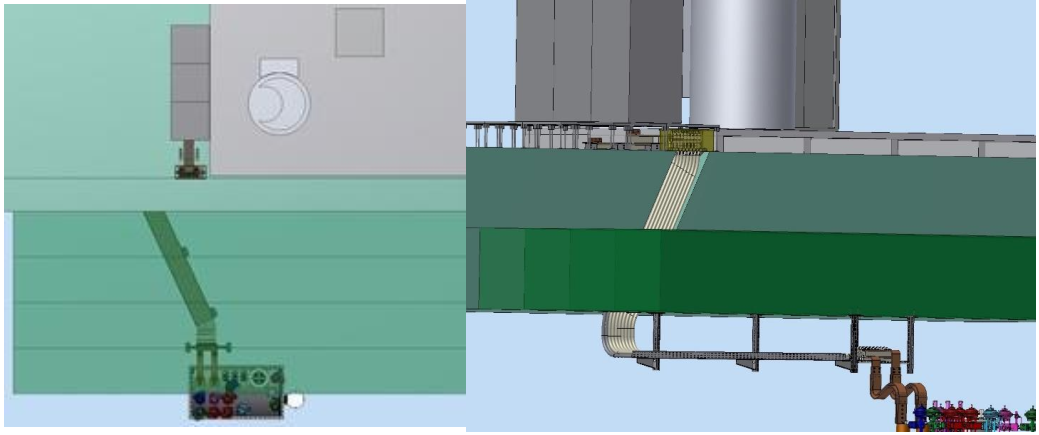 Cable layout
Control Dewar with current leads
11/16/2023
E.Pyata, et al., BINP, PANDA Magnet
35
Procedure for the PANDA Solenoid Power Cable Laying
Power supply and EES racks
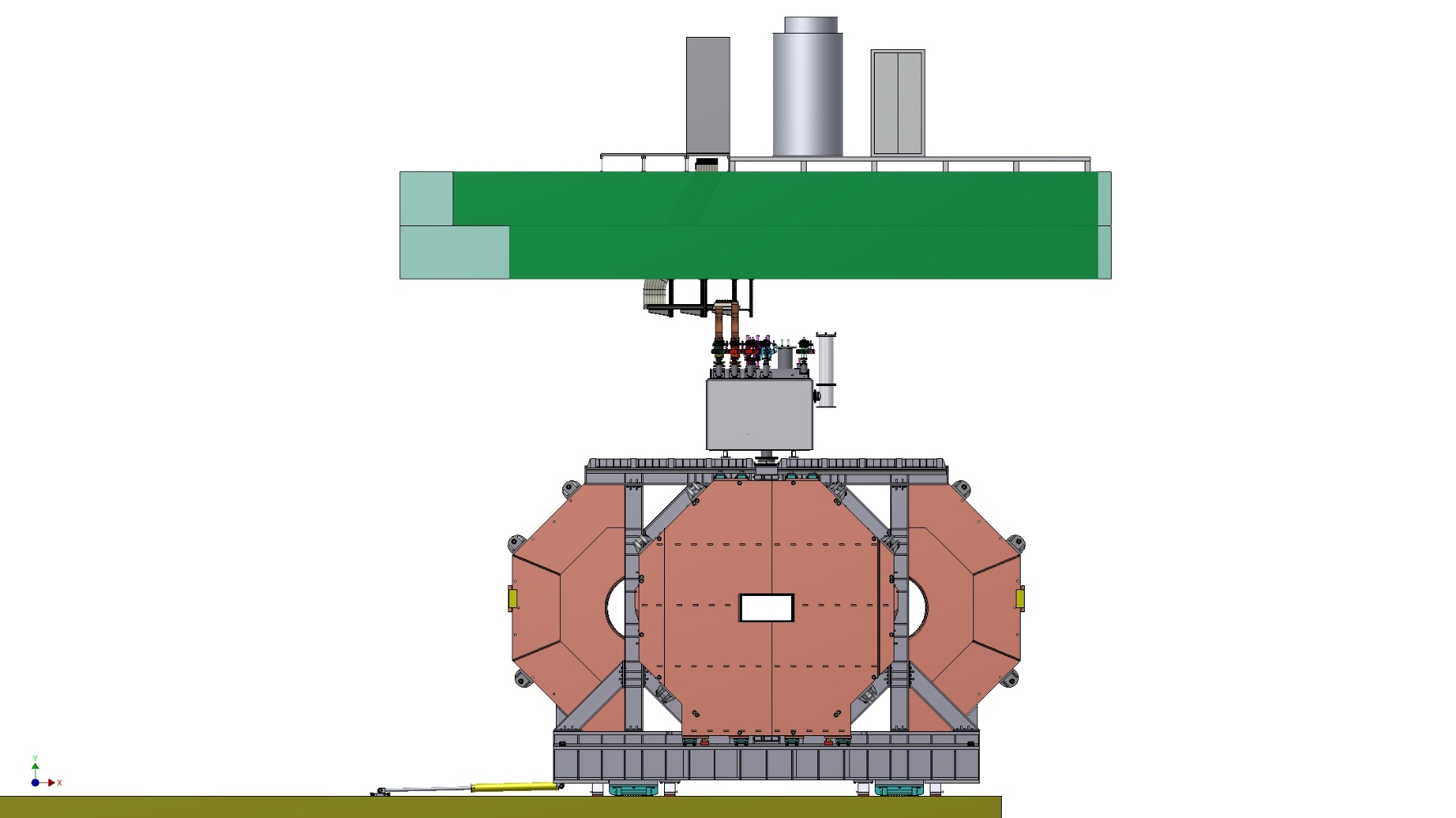 Concrete ceiling
Cable layout
Control Dewar with current leads
Yoke with solenoide
11/16/2023
E.Pyata, et al., BINP, PANDA Magnet
36
Procedure for the PANDA Solenoid Power Cable Laying
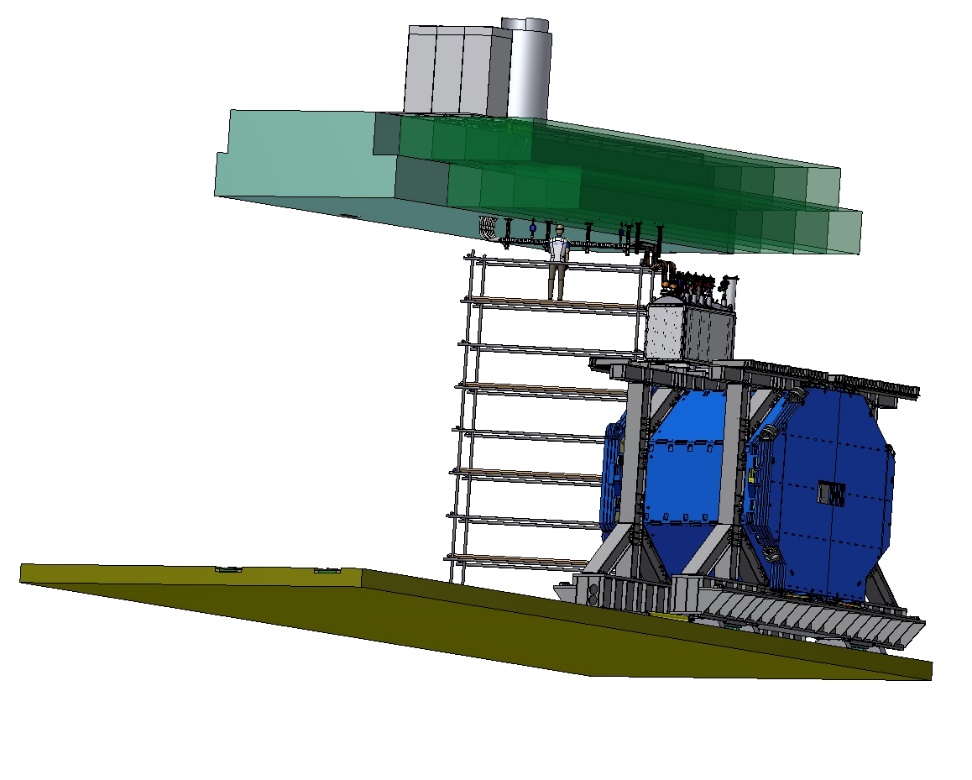 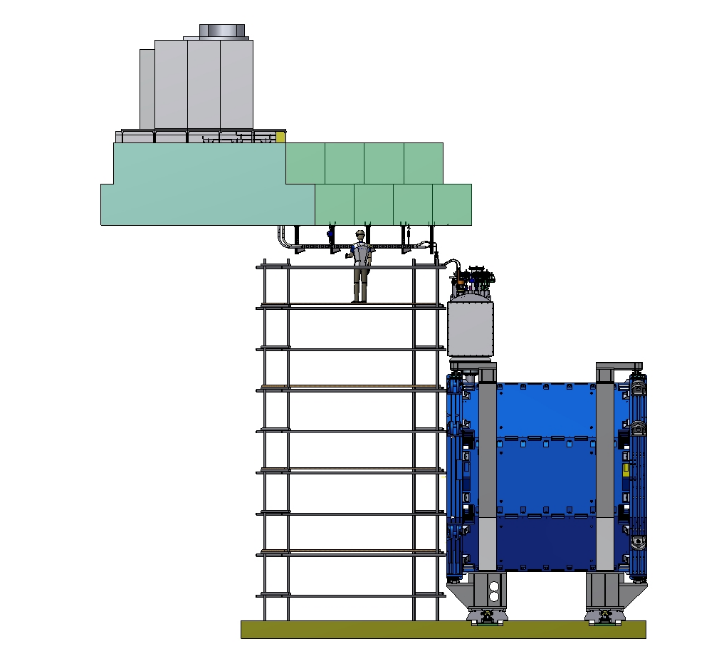 11/16/2023
E.Pyata, et al., BINP, PANDA Magnet
37
Procedure for the PANDA Solenoid Power Cable Laying
Connect all cable lugs with the busbars.
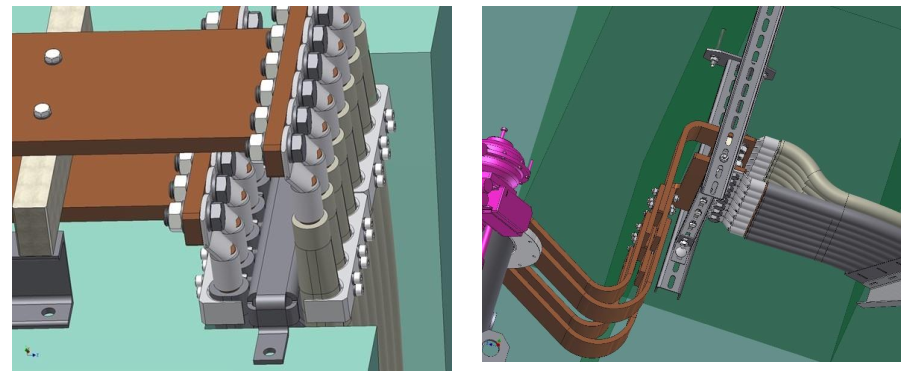 11/16/2023
E.Pyata, et al., BINP, PANDA Magnet
38
Site tests of the Magnet
After assembly of the PANDA yoke on the frame, the critical geometrical dimensions of the assembly shall be carefully checked according to the tolerances of the relevant drawings. 
After installation of the cryostat into yoke the position of the cryostat versus the yoke shall be checked as well as the dimensions according to appropriate magnet assembly drawings including the survey reference system. 
 
 Cryostat and cold mass tests
Pressure Tests
Pressure tests must be carried out for all components of cryogenic system of PANDA solenoid magnet at ambient temperature according to AD2000 and PED. The concerned relief valves shall be blocked for the period of the tests.
 
Leakage test of the piping
Leak tests should be carried out with a helium leak detector on all process piping and vacuum shells according to specified requirements at ambient temperature. These include:
Leak test of cryostat;
 with vacuum in refrigerant circuits;
 with 125 kPa helium in the process pipes.
11/16/2023
E.Pyata, et al., BINP, PANDA Magnet
39
Site tests of the Magnet
Testing the instrumentation
All instrumentation must be controlled in the best possible way.
 
X-ray Tests of Welds
All welds on the process pipes done by the provider at the FAIR’s site shall be X-rayed 100% before the pressure and leak tests are done.
 
Electrical tests
Ground insulation of the coil and coil resistivity shall be measured.
Ground insulation tests shall be applied using a voltage of 2 kV for one minute.
The insulation resistance shall be greater than 10 MΩ. 
The electrical resistance of all coils shall be measured at ambient temperature.
The insulation between the instrumentation lines and the superconductive windings has to be tested with 500 V for one minute, at room temperature .
		Cryogenic tests
		Quench detection tests
		Magnetic fields measurements
11/16/2023
E.Pyata, et al., BINP, PANDA Magnet
40
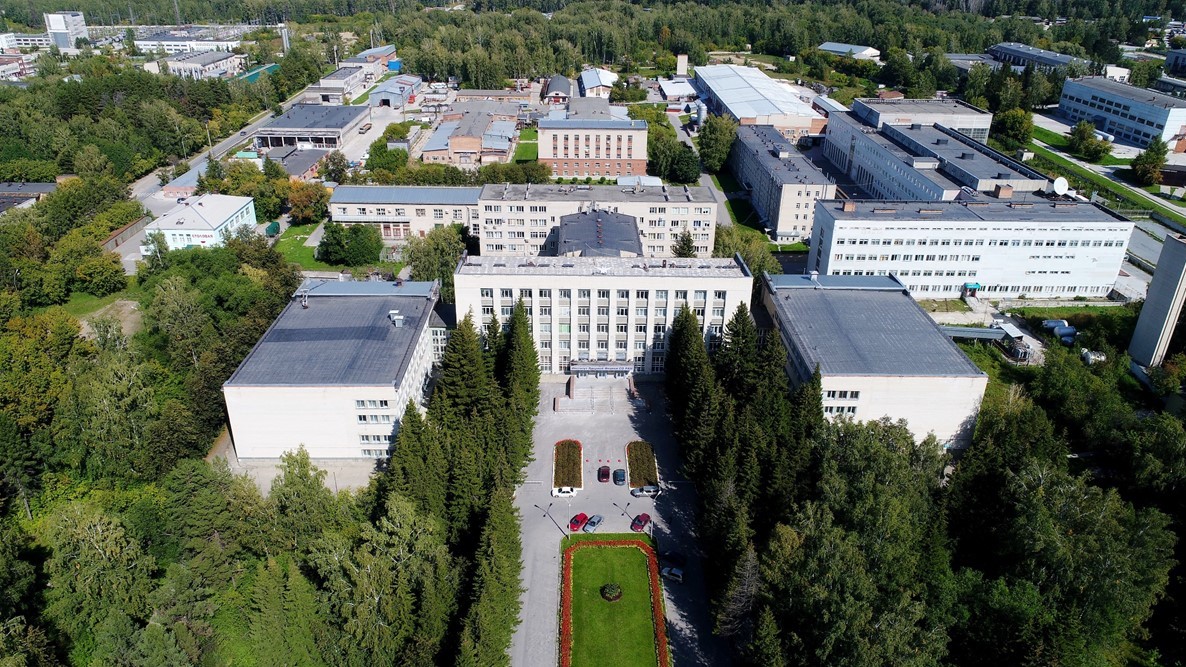 Thank you for your attention!
11/16/2023
E.Pyata, et al., BINP, PANDA Magnet
41